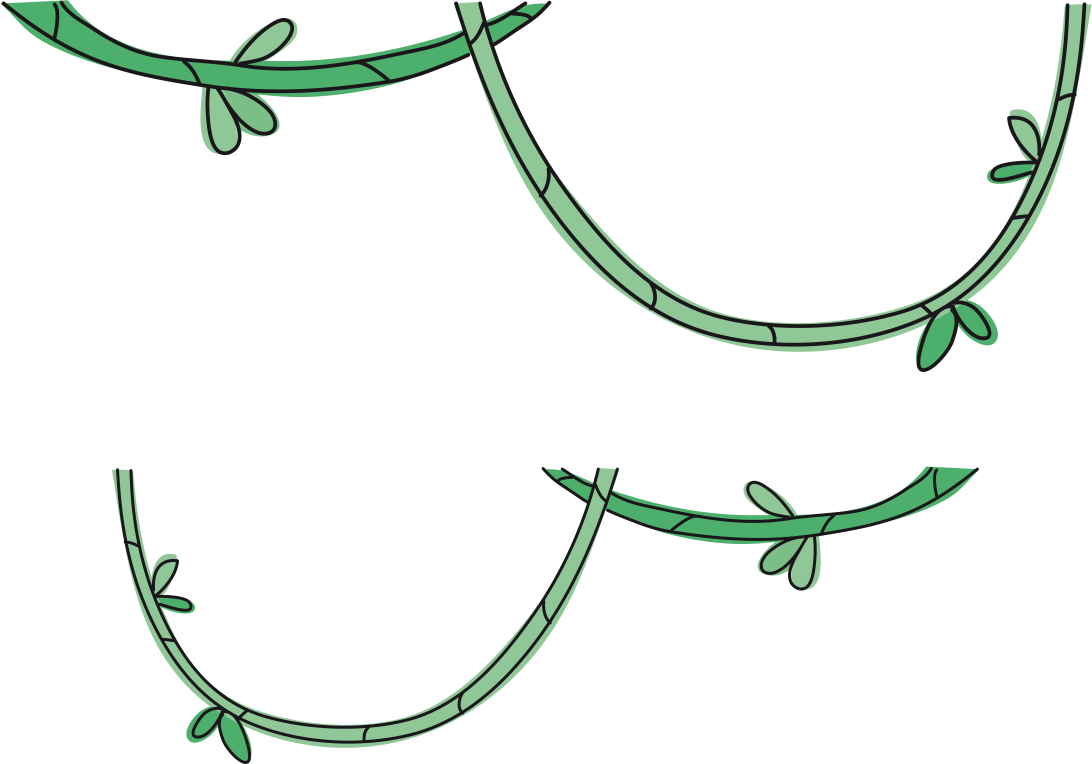 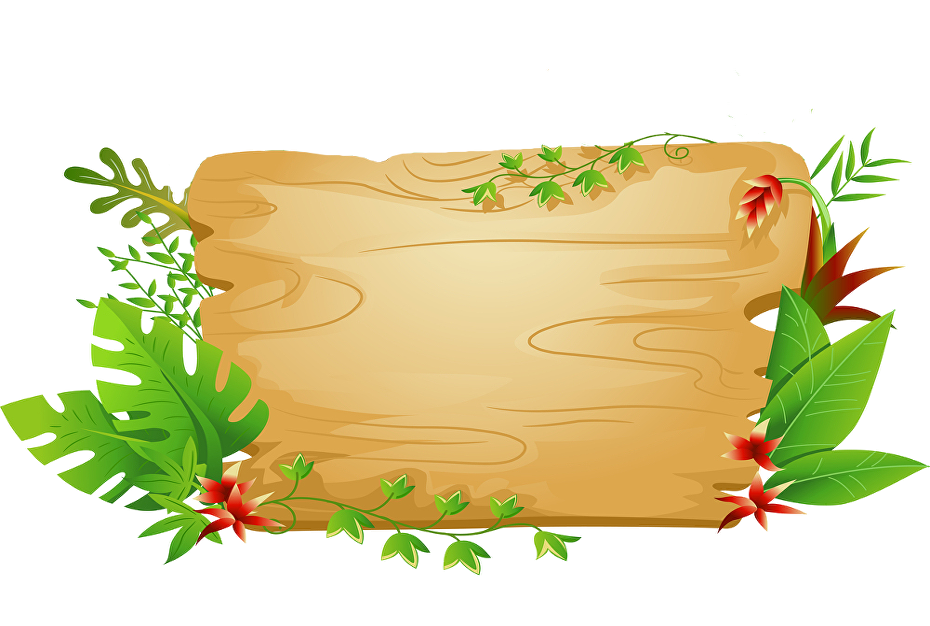 الدرس الأول
أوشي الأرنب
الأكول
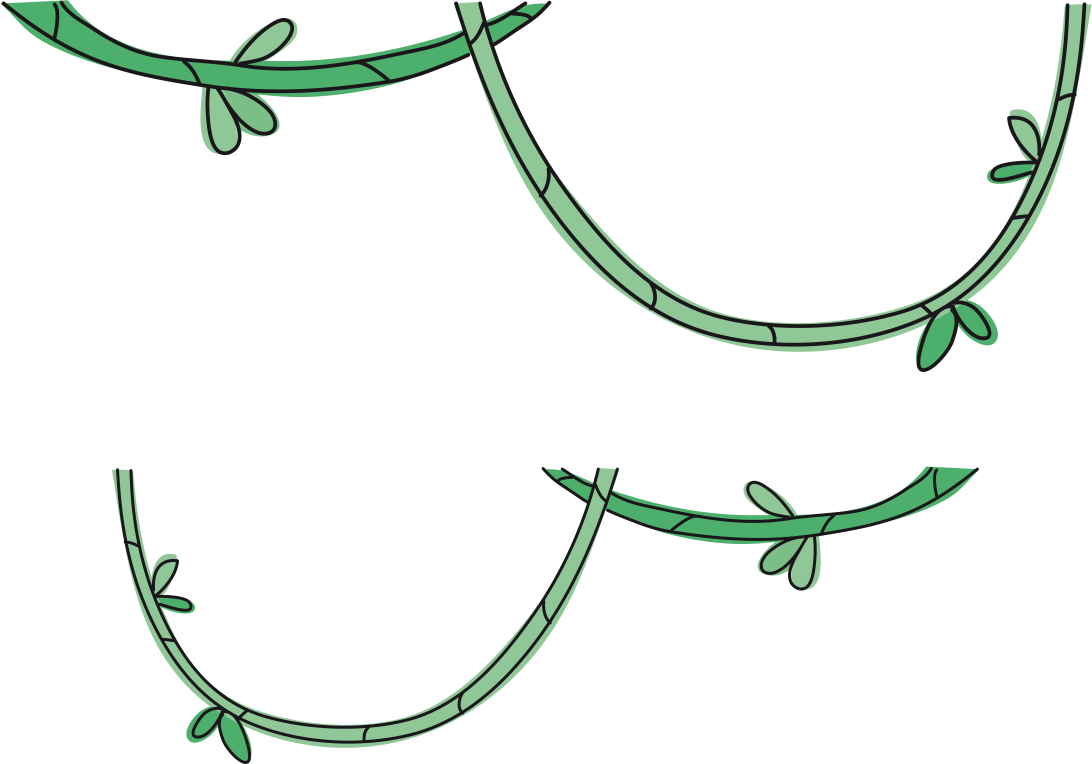 إعداد المعلمة : وضحة القايدي
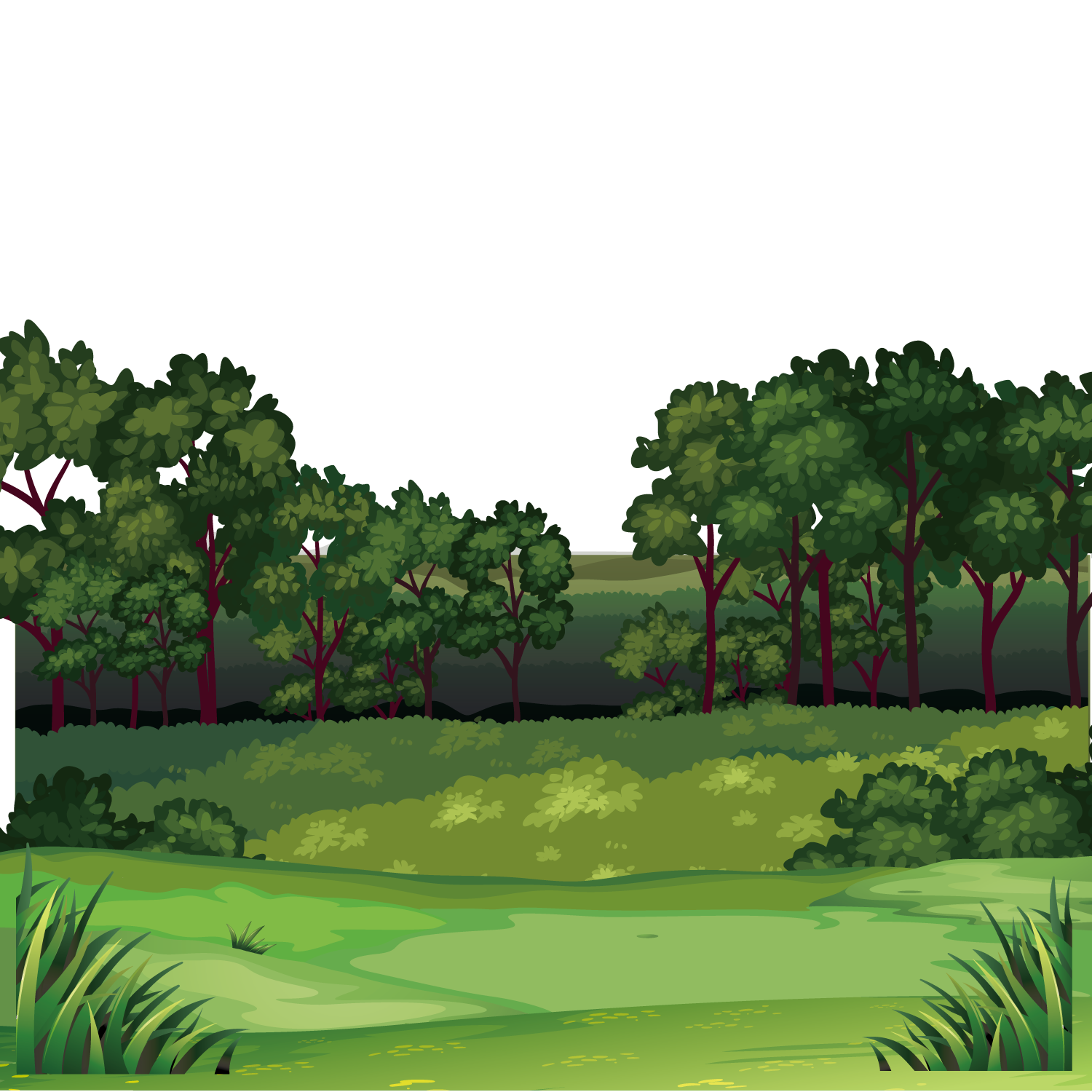 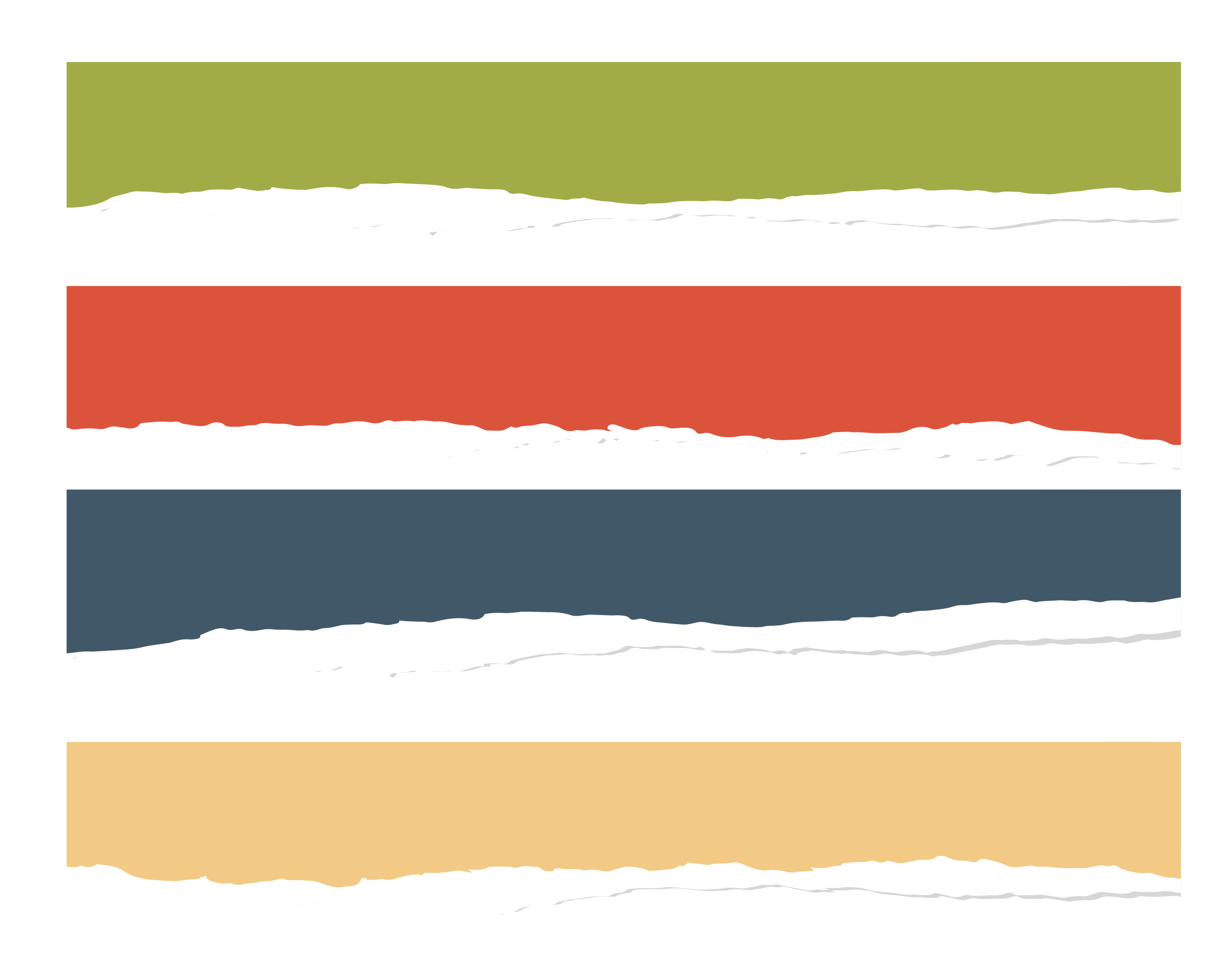 أوشي أرنب أبيض، ذيله أسود
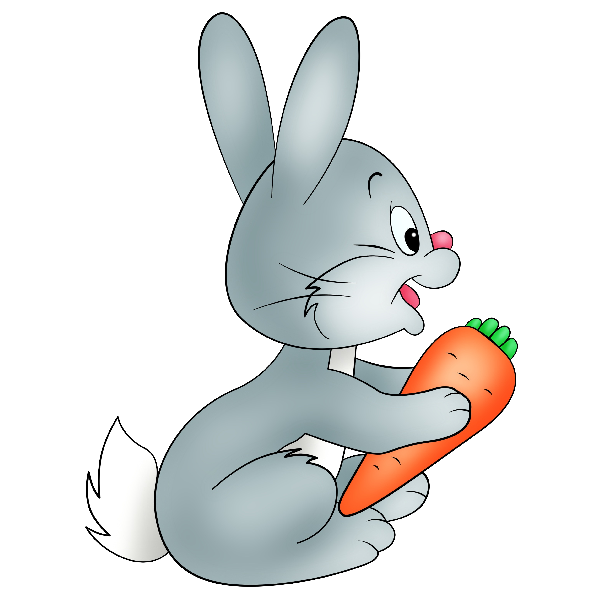 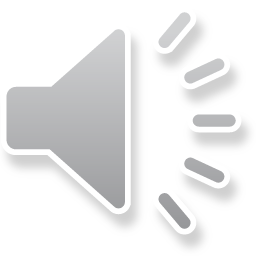 [Speaker Notes: صوت طبيعة]
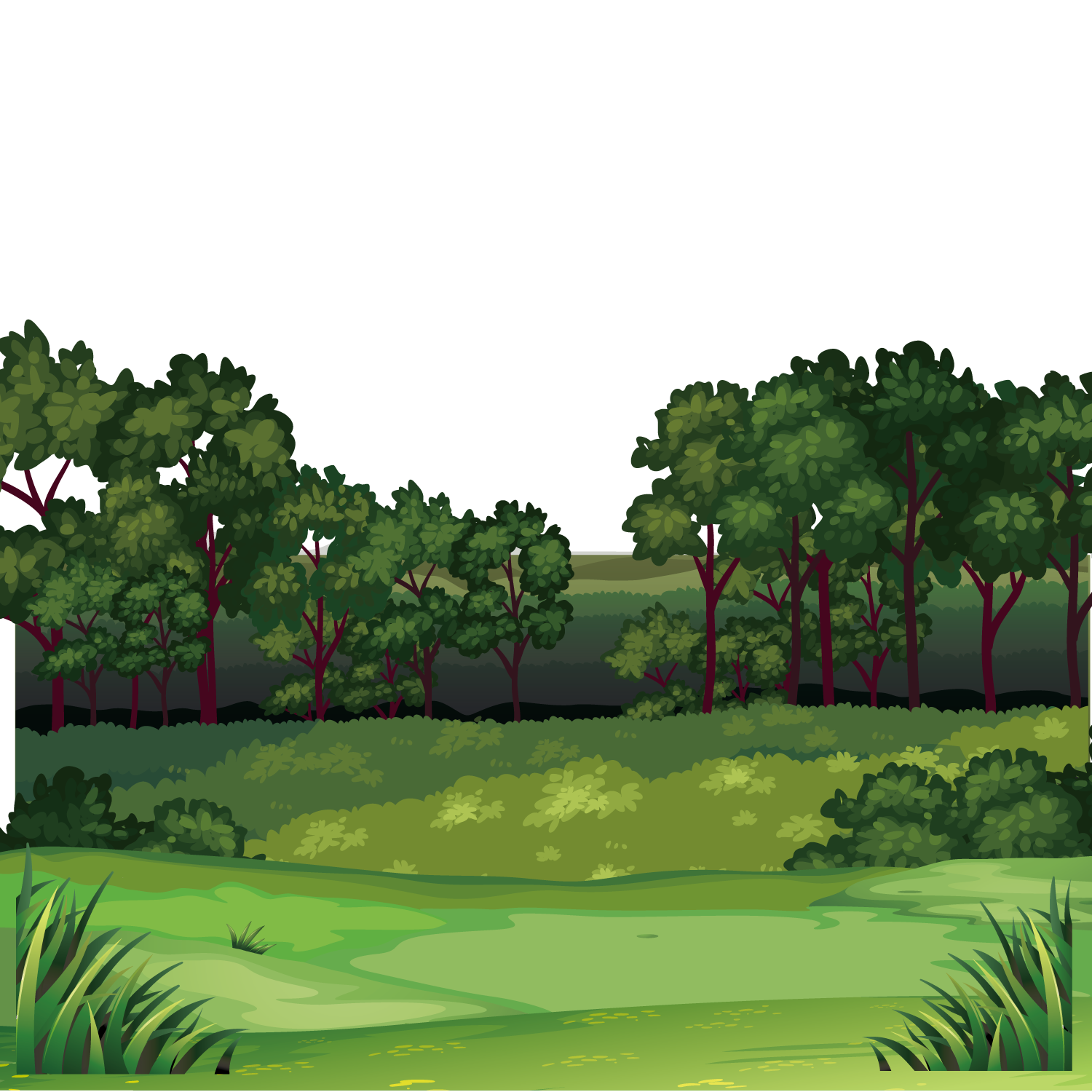 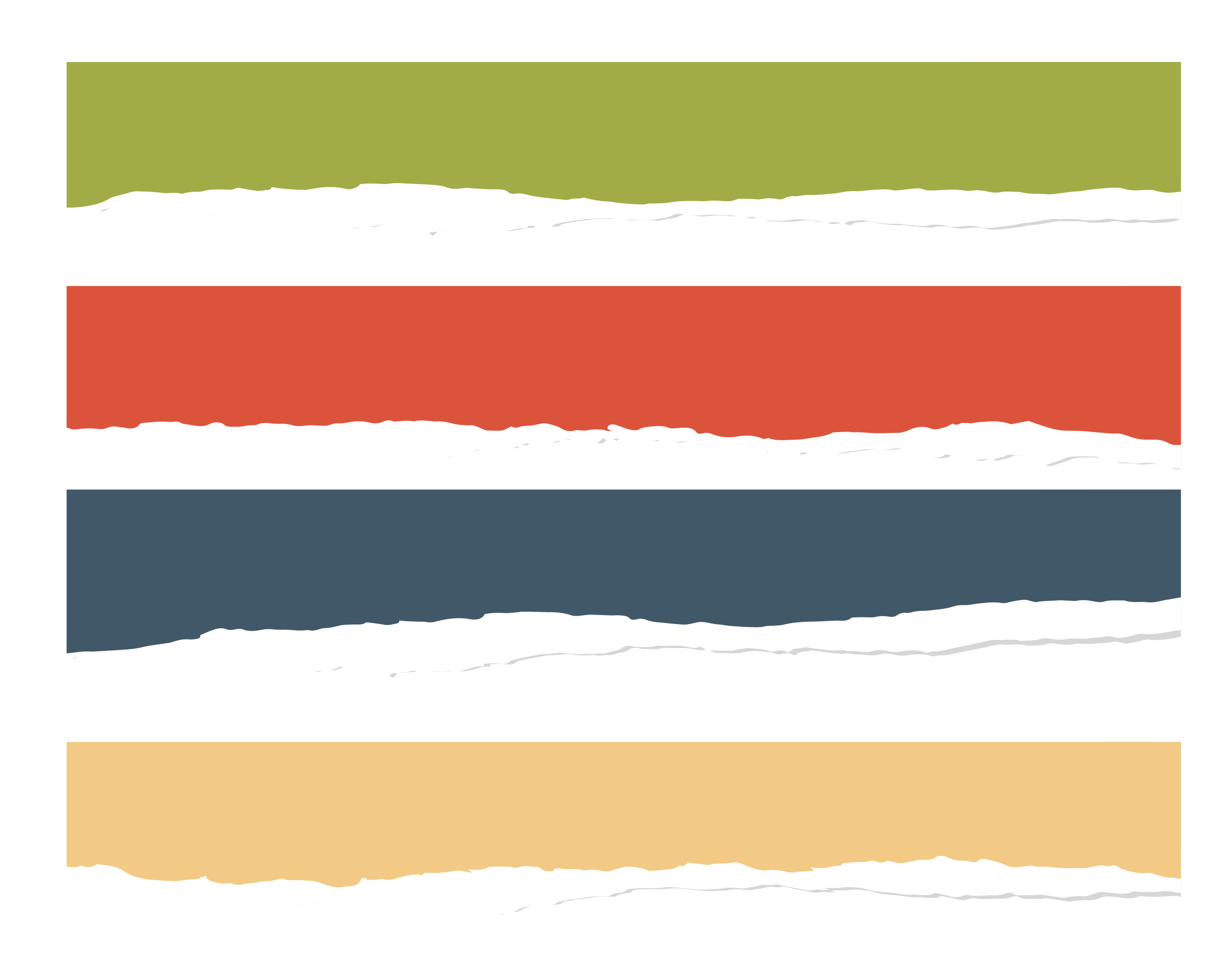 أوشي أرنب أكول، يجب الـأكل في كل الـأوقات
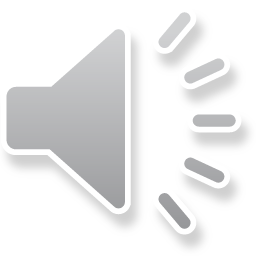 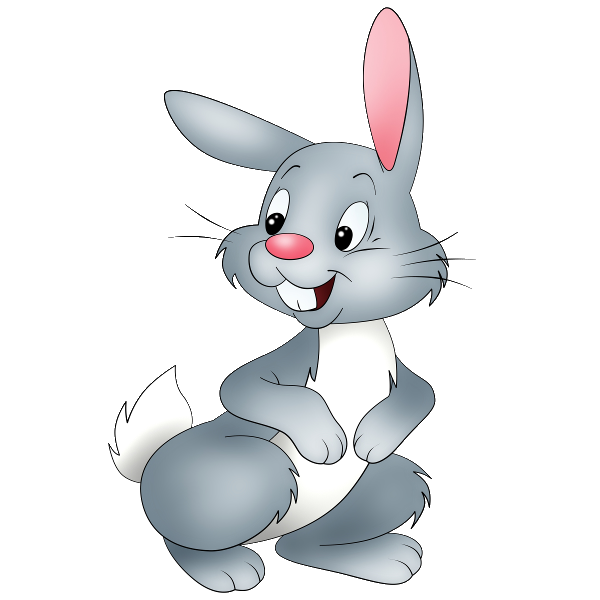 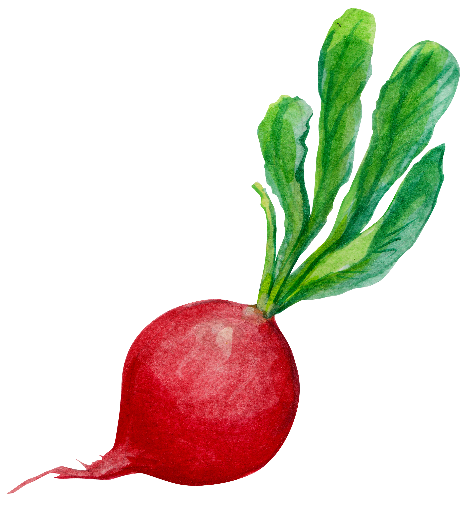 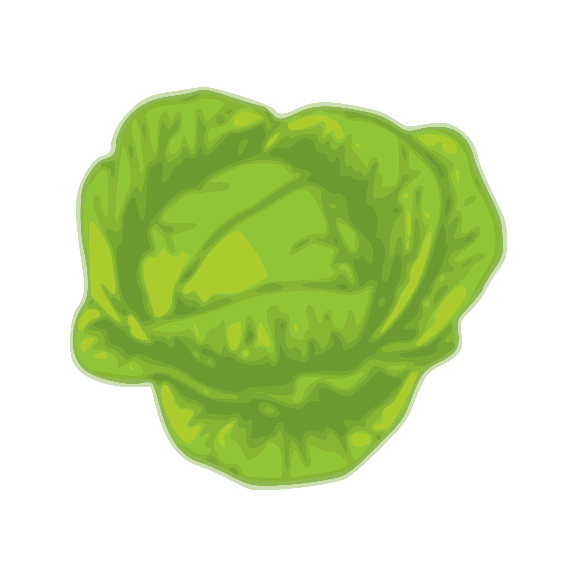 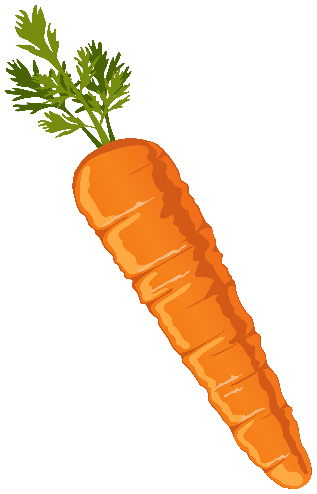 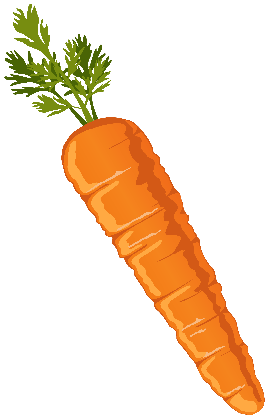 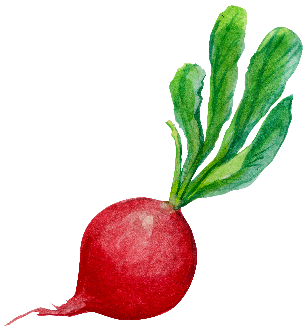 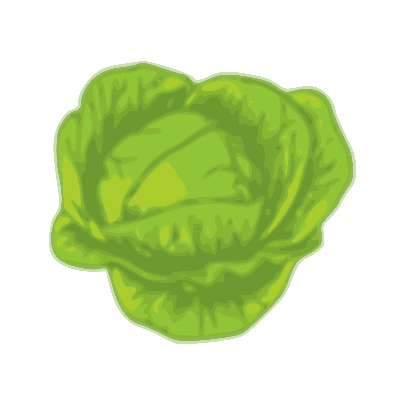 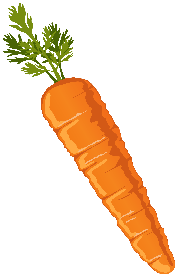 [Speaker Notes: أصوات الأكل]
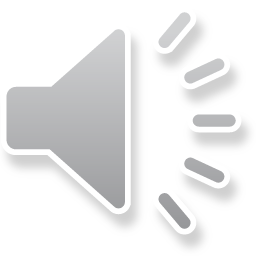 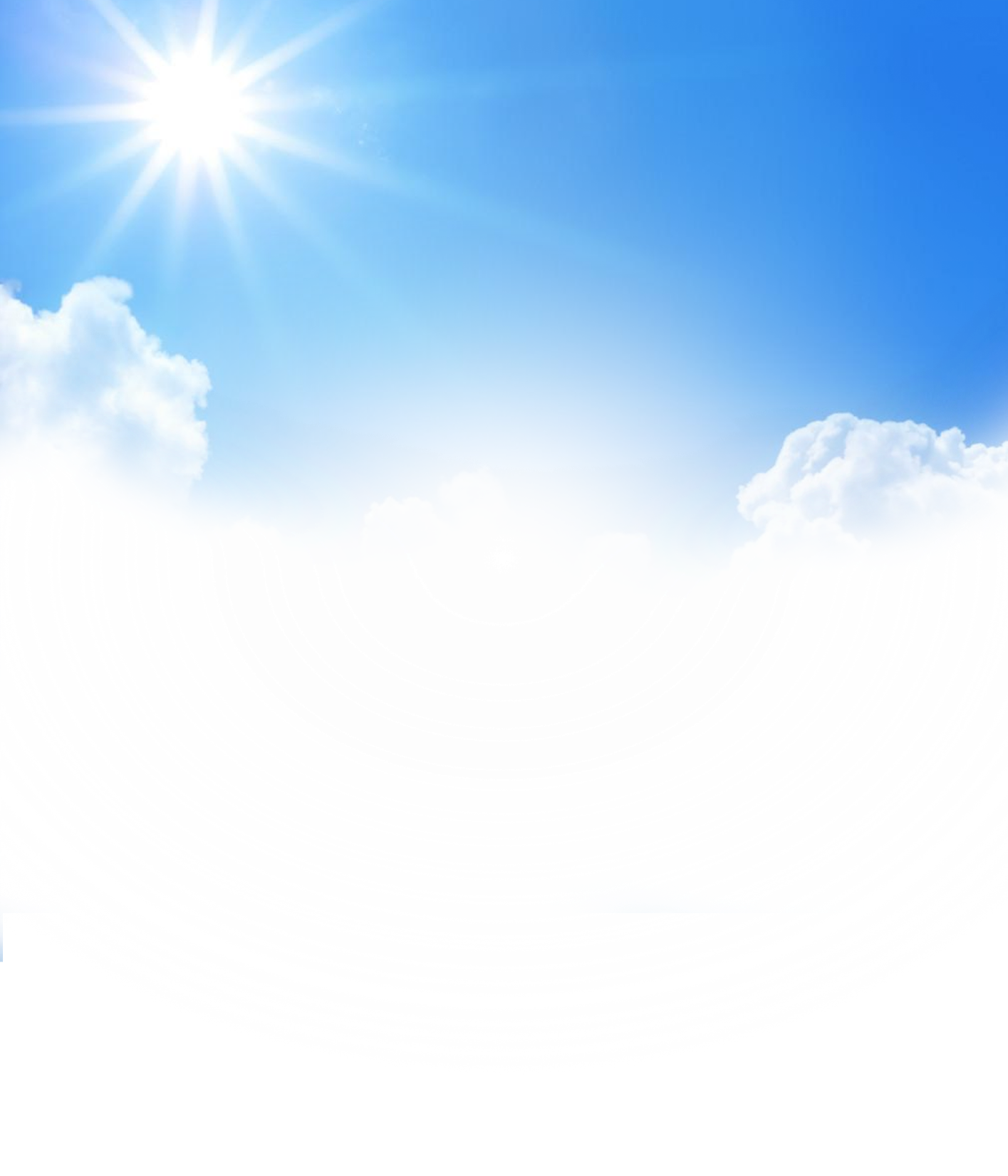 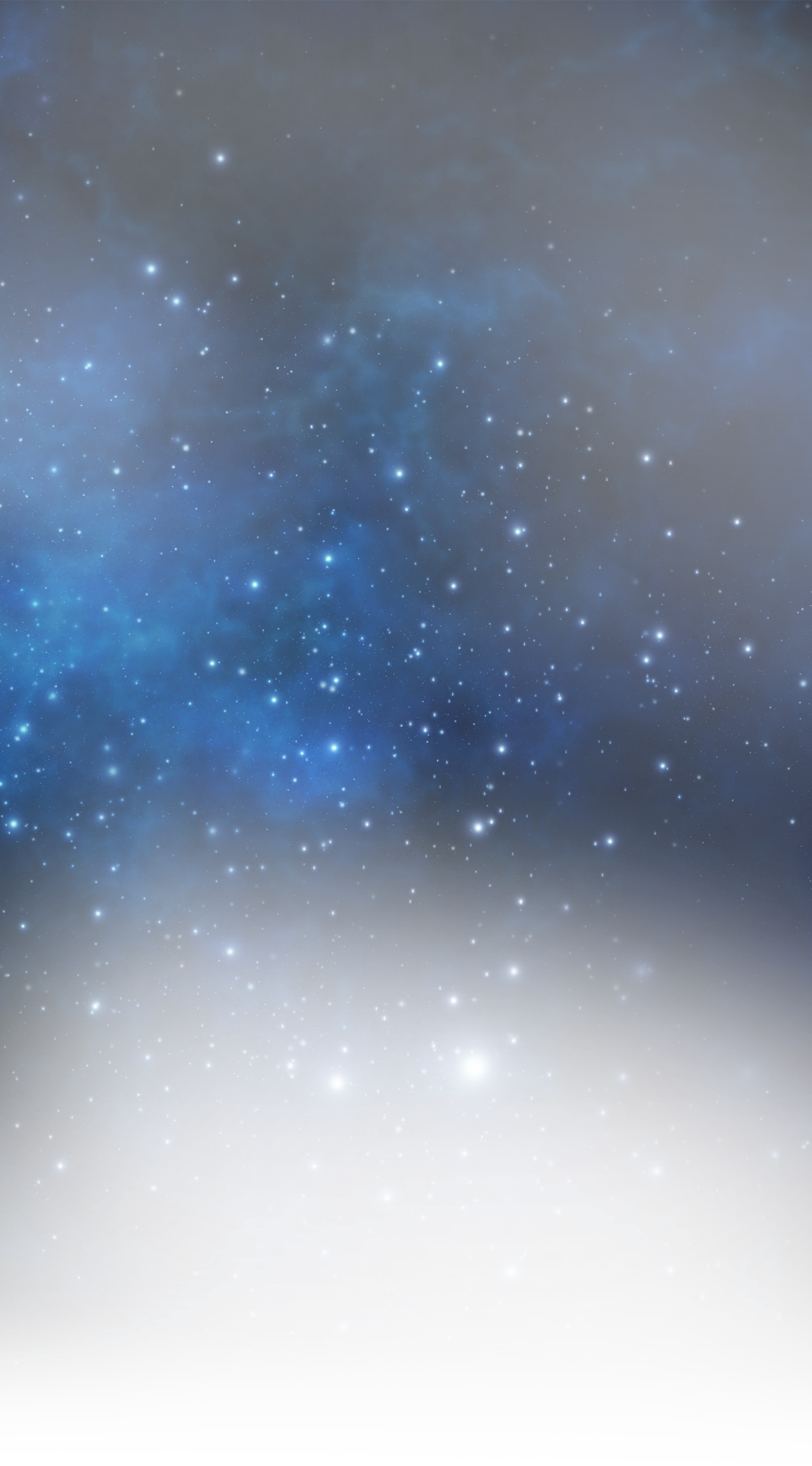 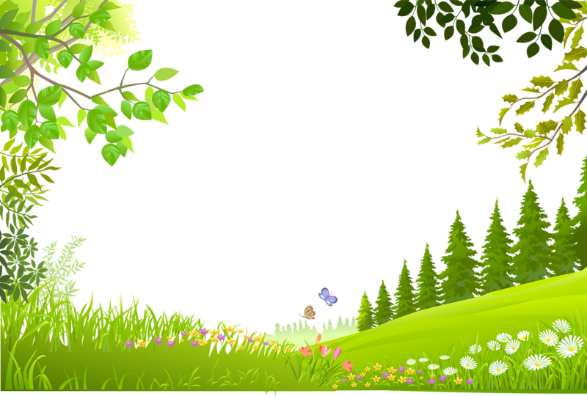 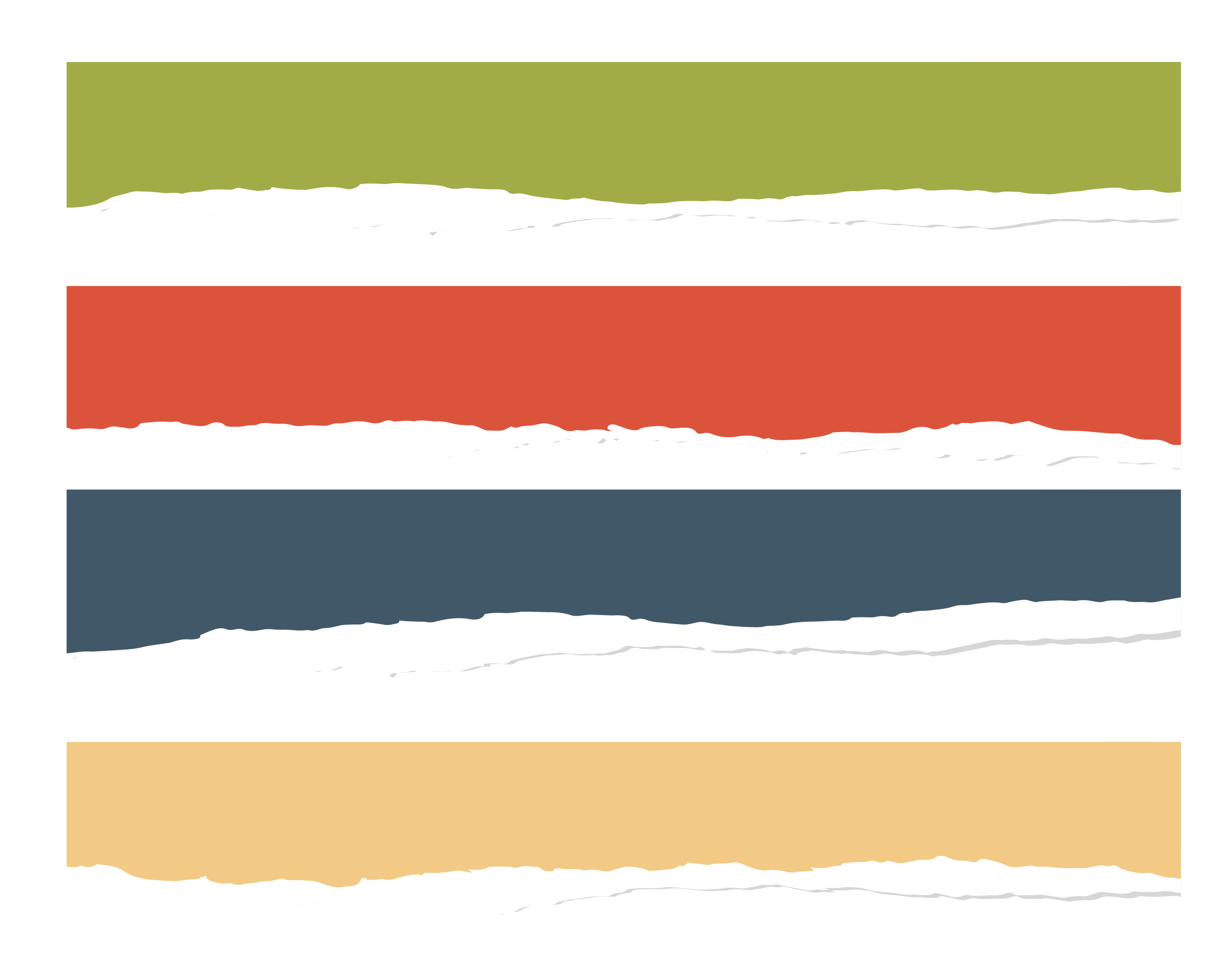 و يزور أصدقاءه من الصباح حتى المساء
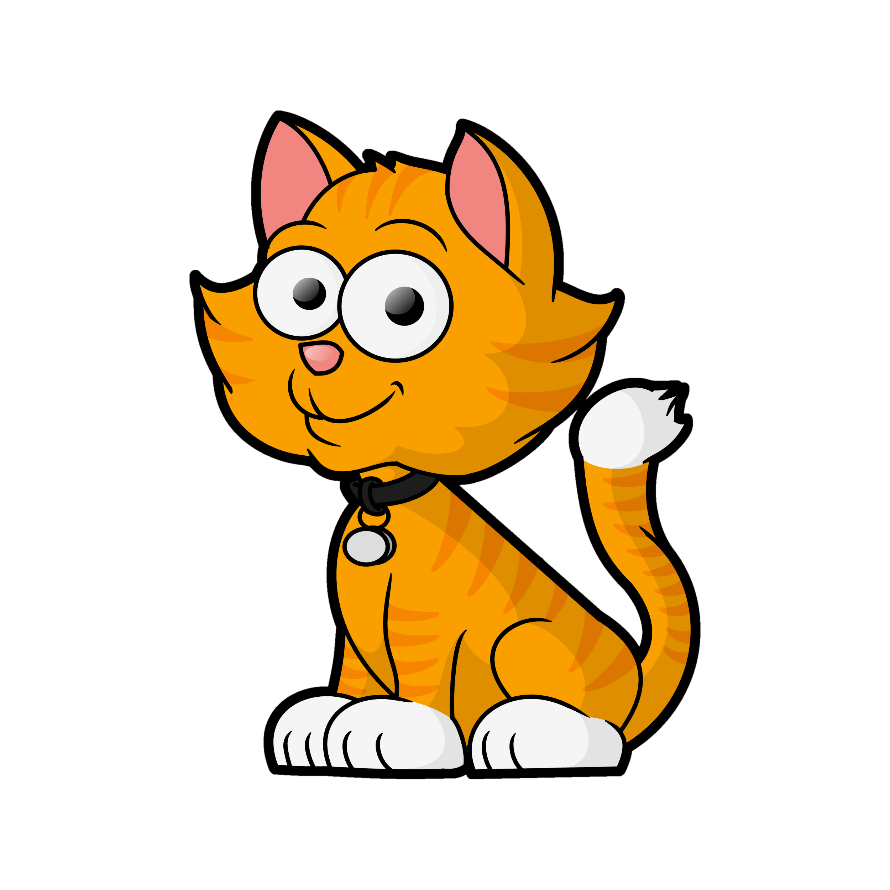 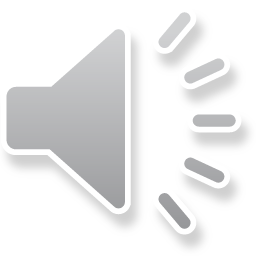 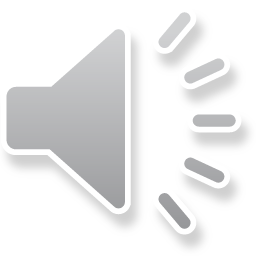 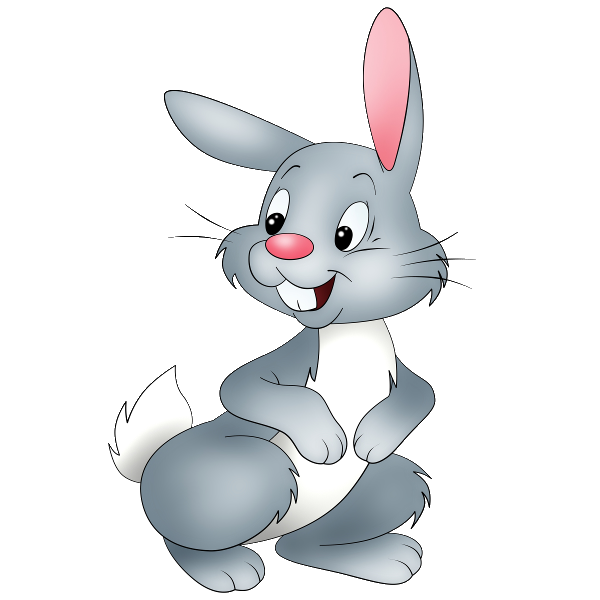 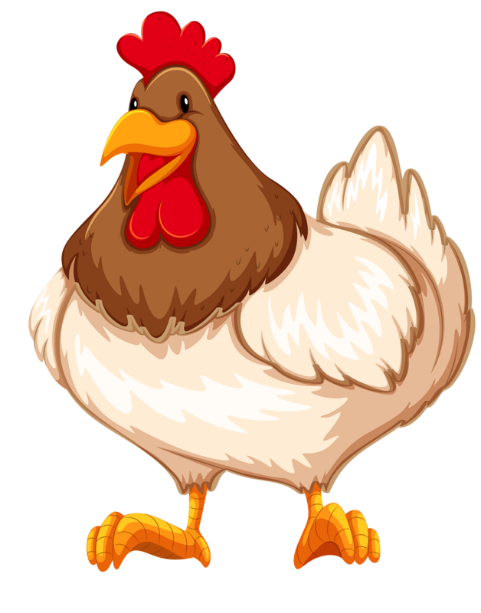 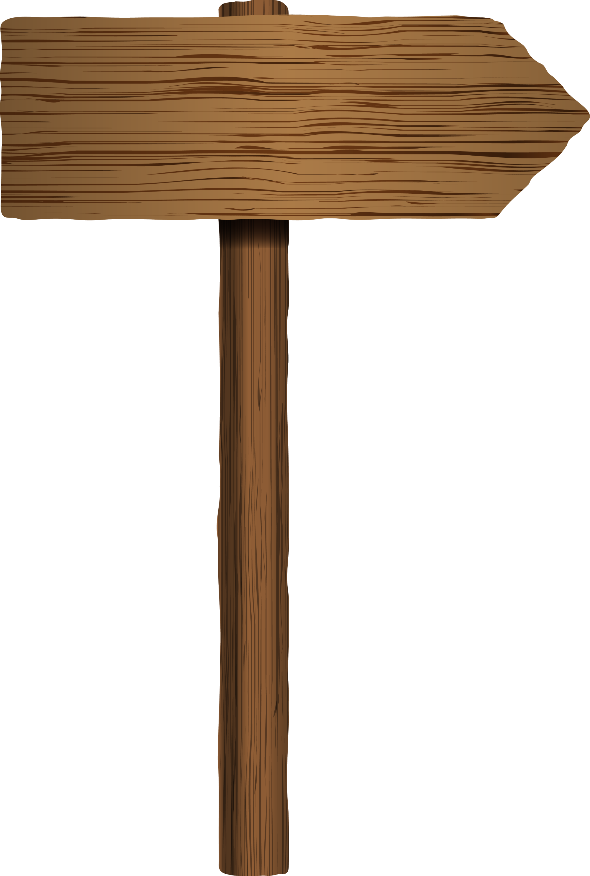 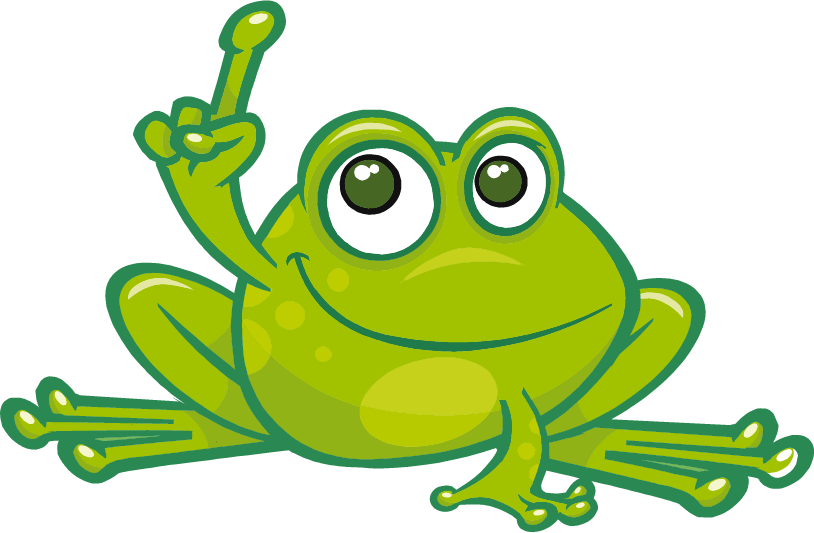 [Speaker Notes: اصوات الحيوانات]
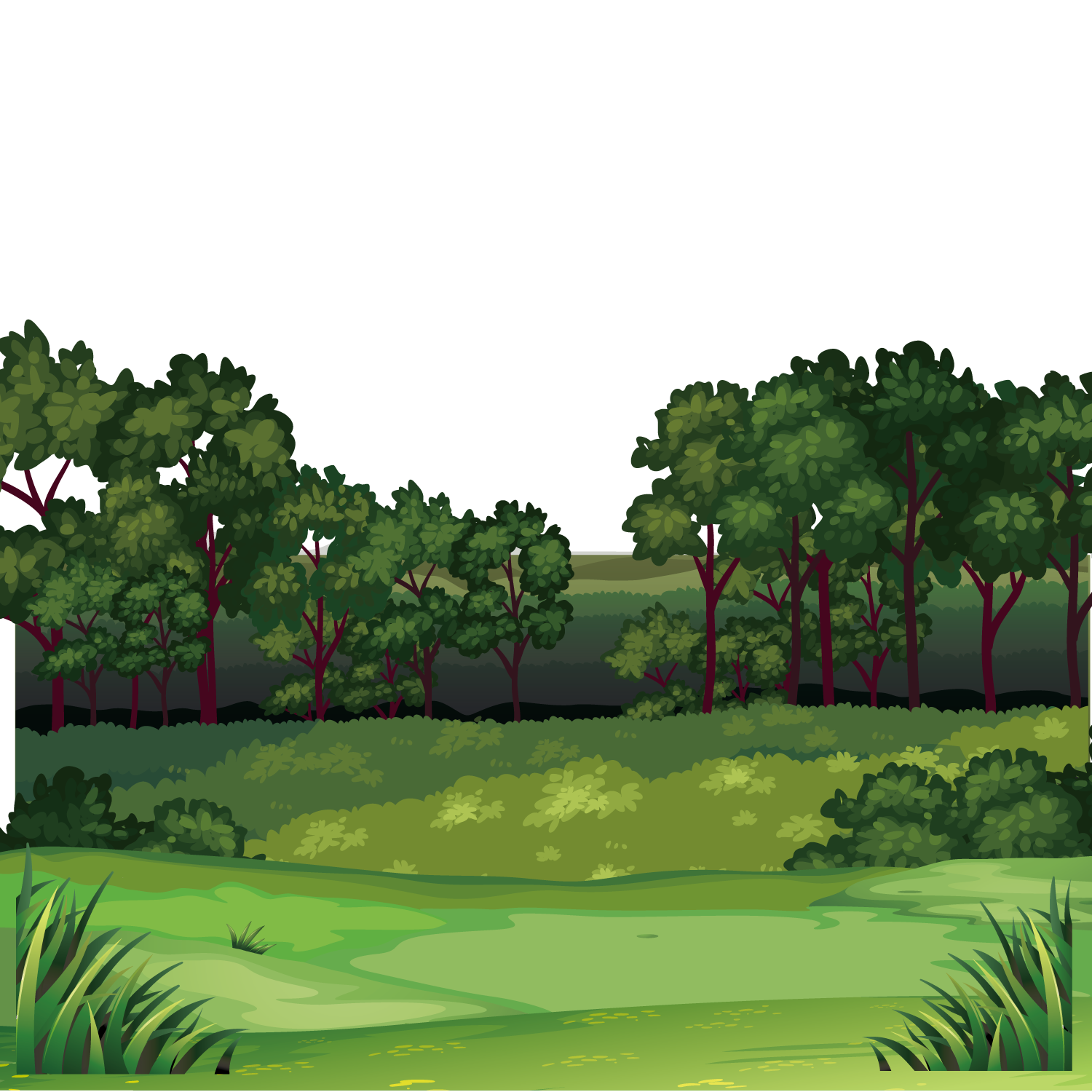 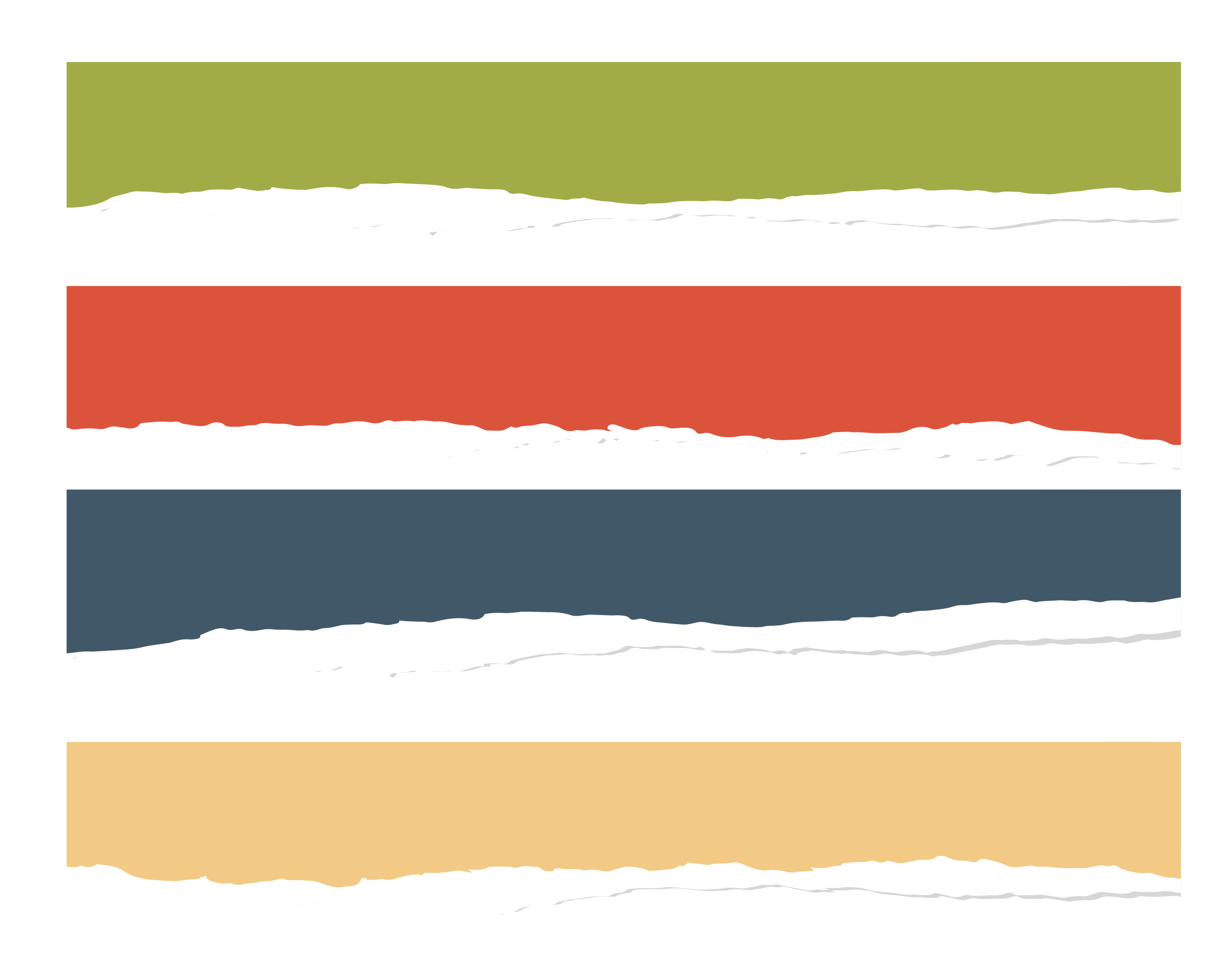 ويحفر الـأرض حفرًا، يخبئ فيها الـأرز والبقول.
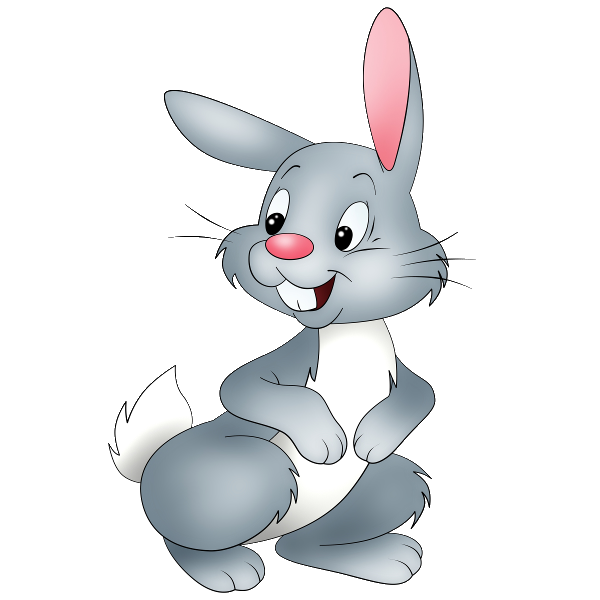 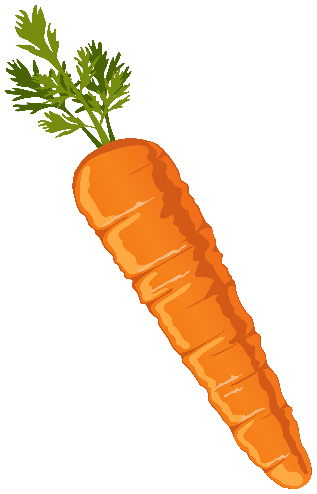 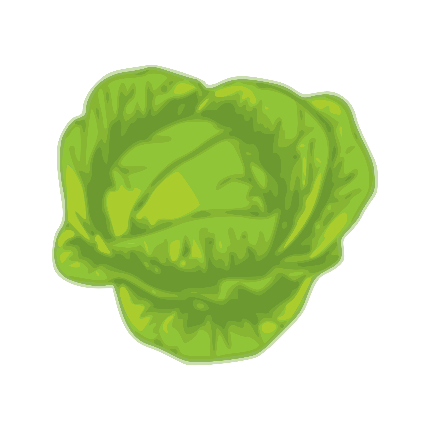 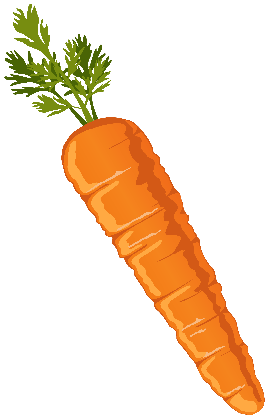 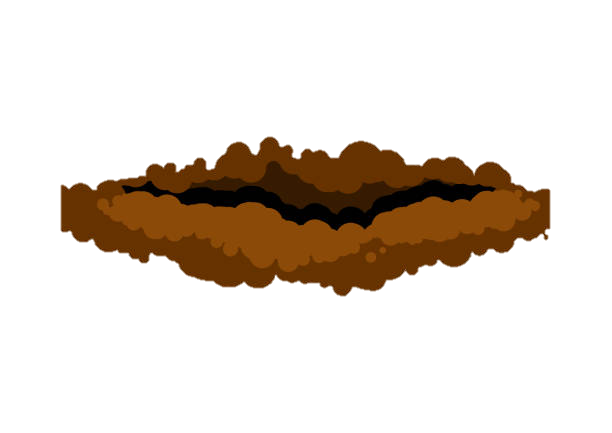 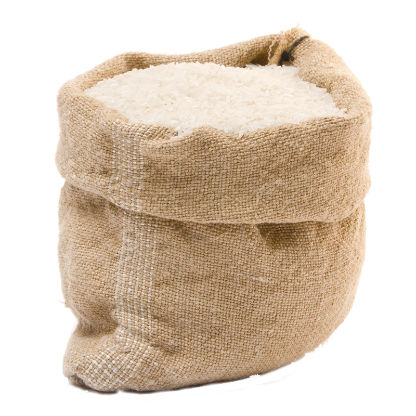 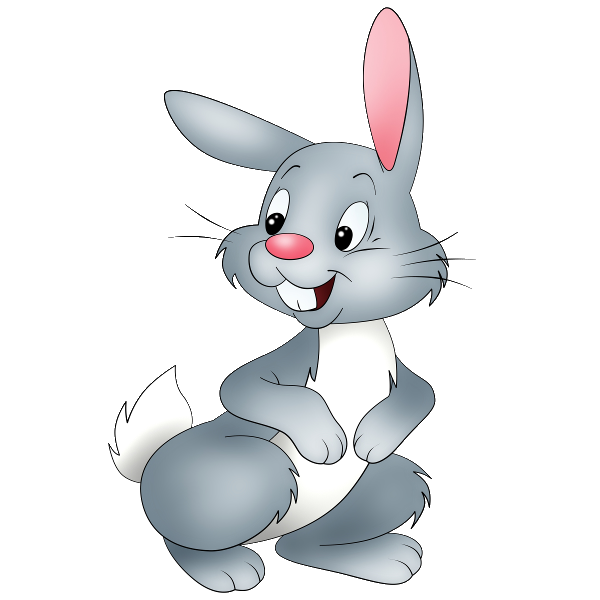 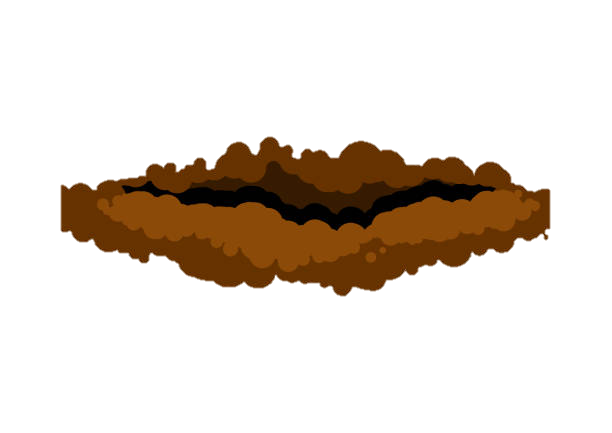 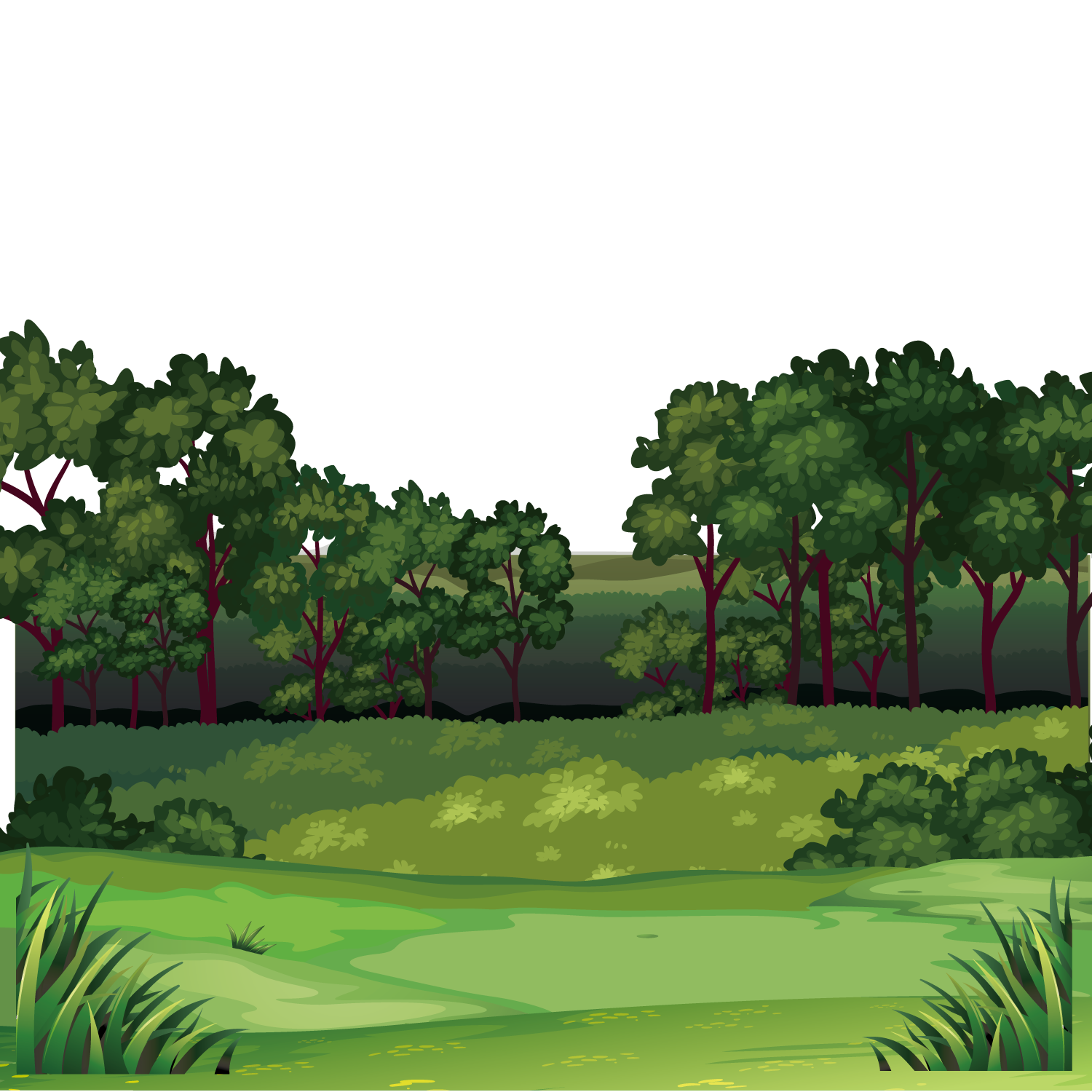 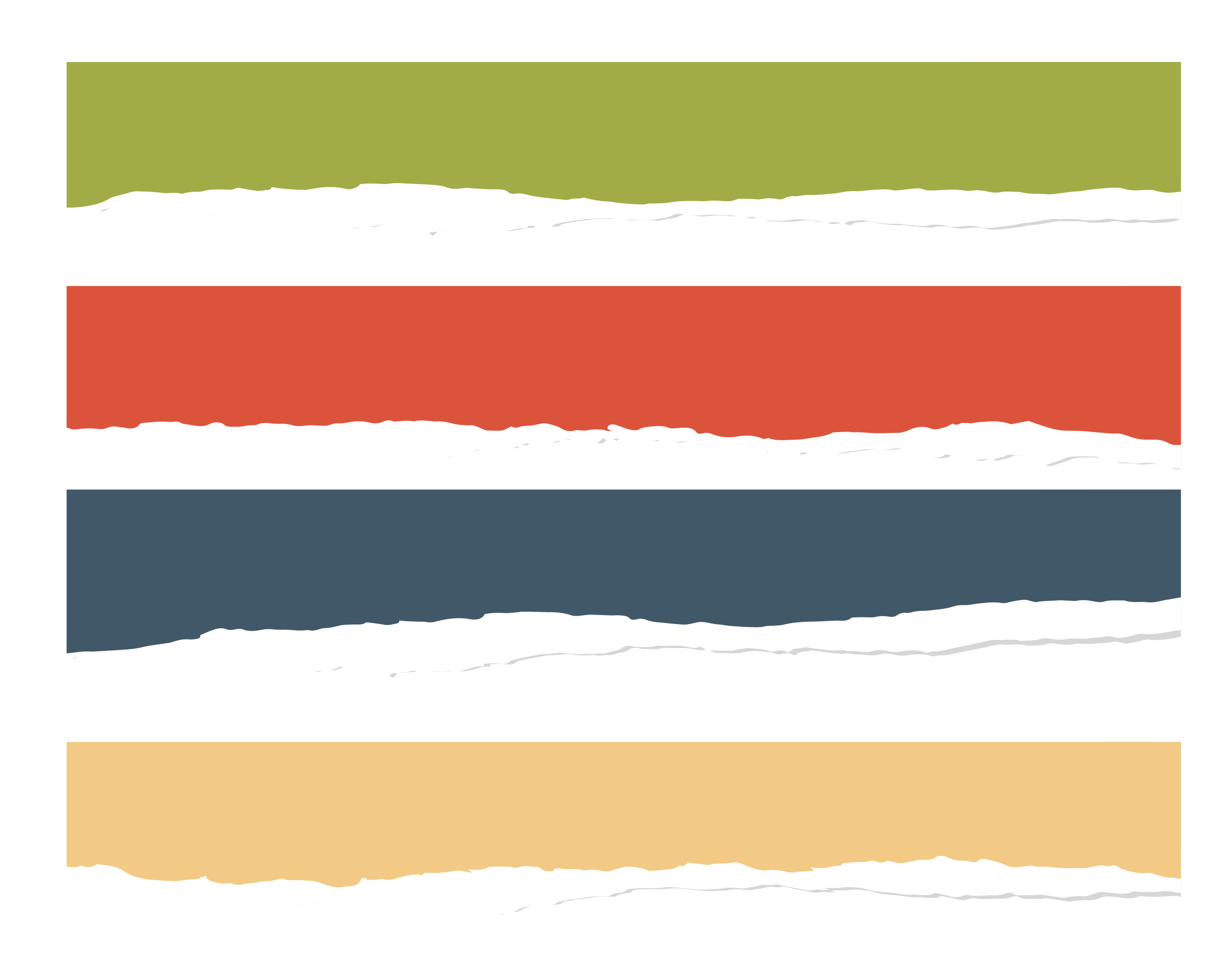 يمشي ببطء ، و لا يستطيع القفز في الهواء
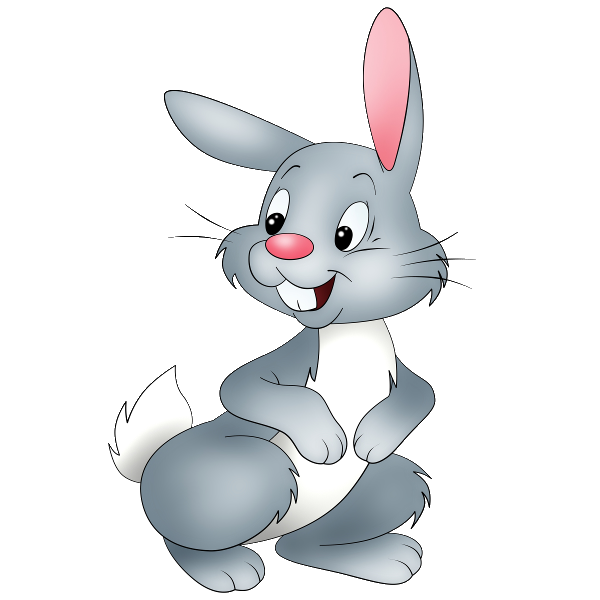 [Speaker Notes: صوت طبيعة]
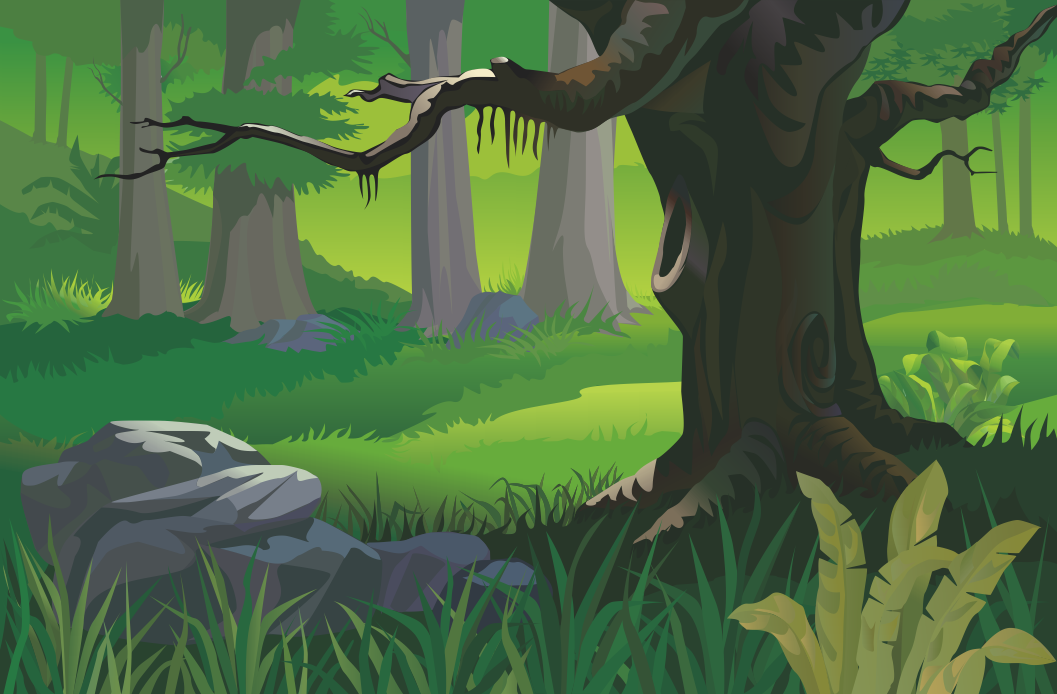 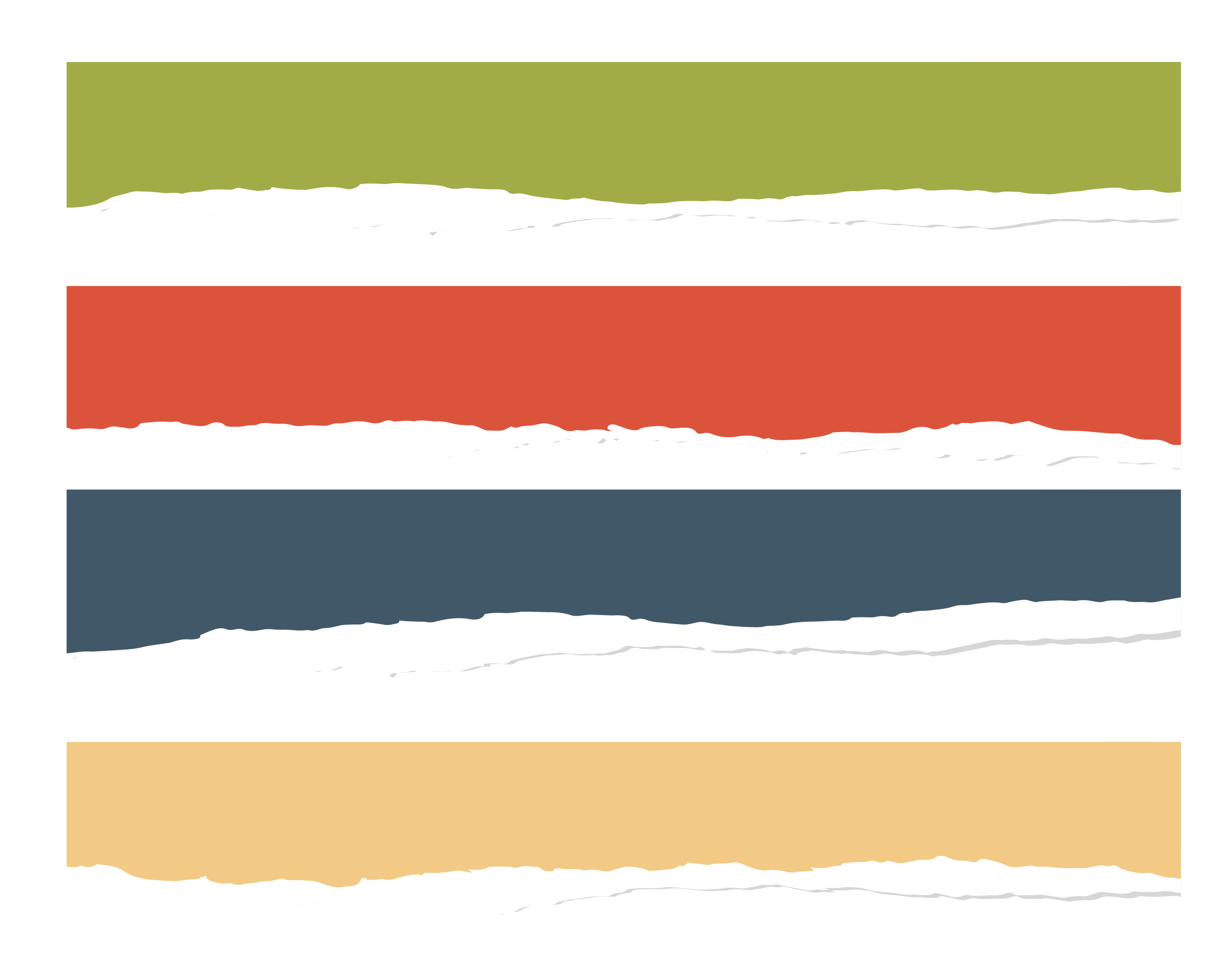 أوشي أرنب كسول ينام تحت الـأشجار في الحقول.
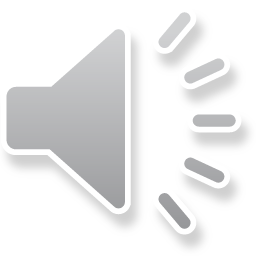 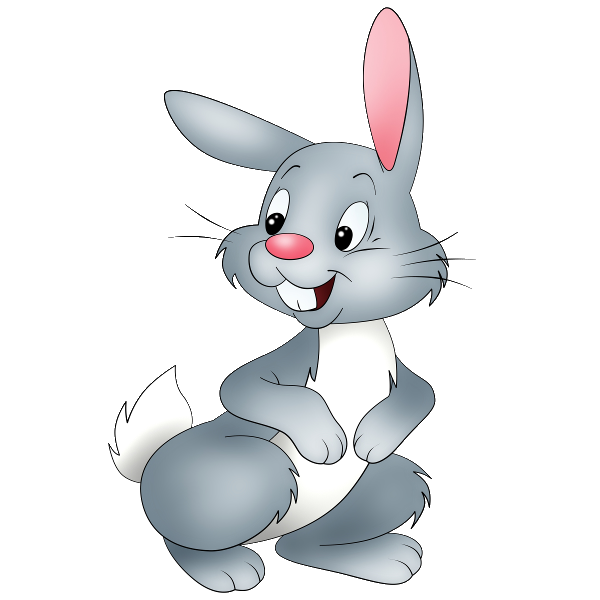 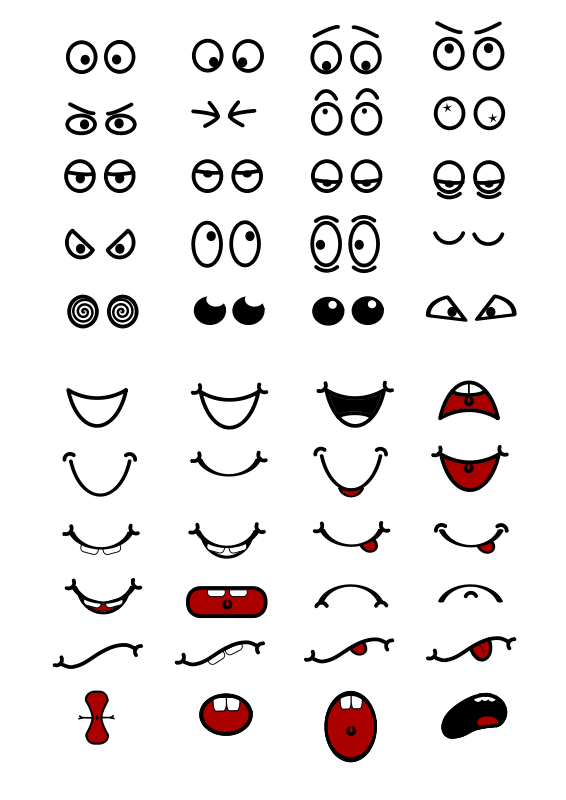 [Speaker Notes: صوت شخير]
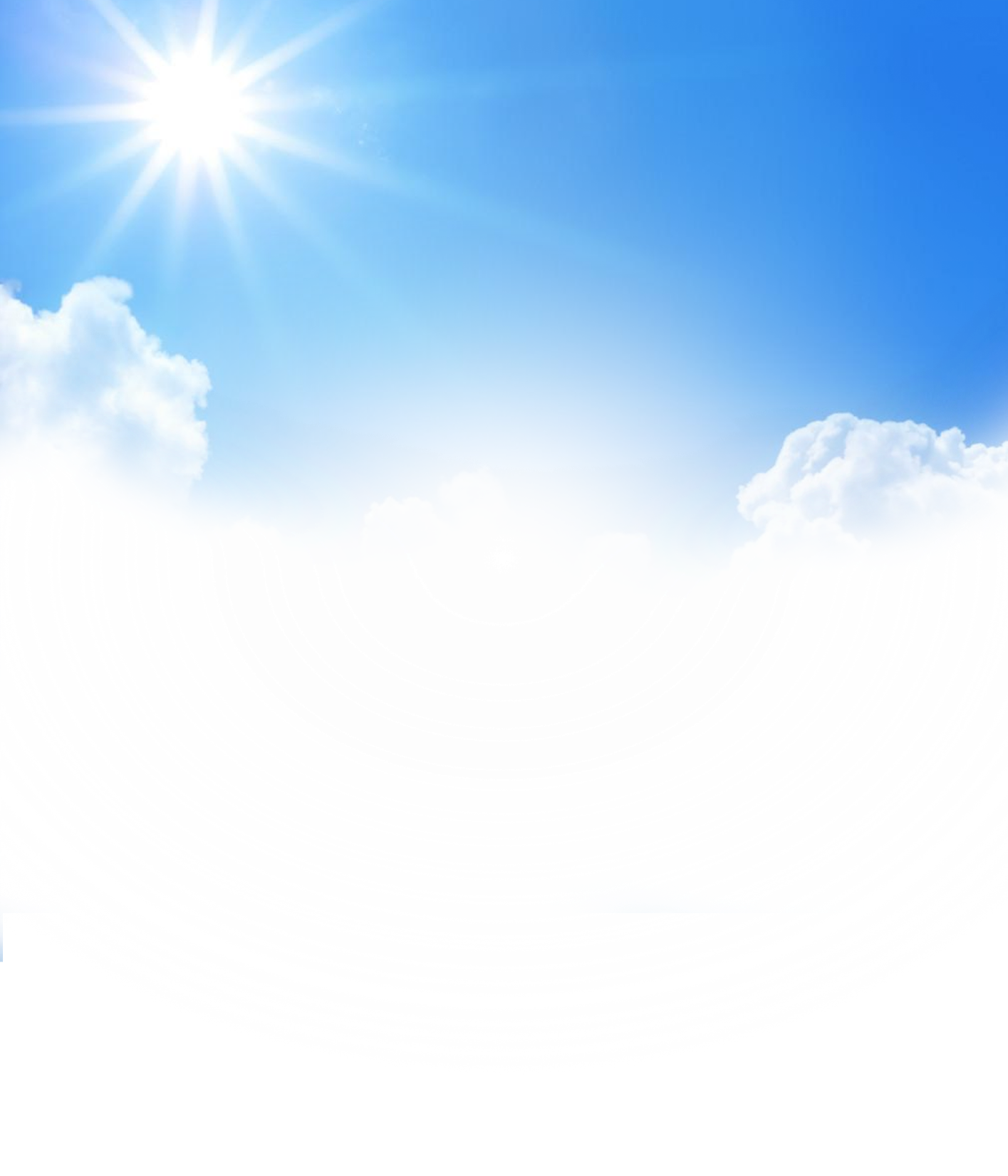 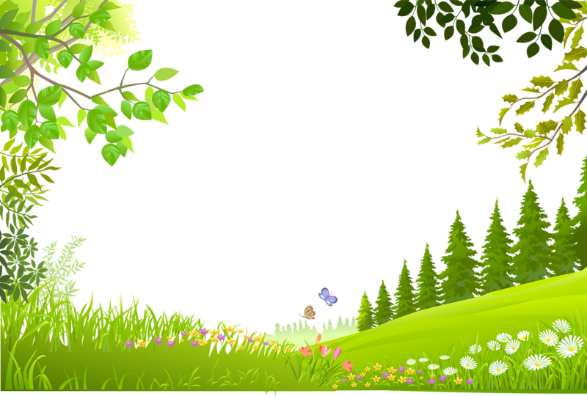 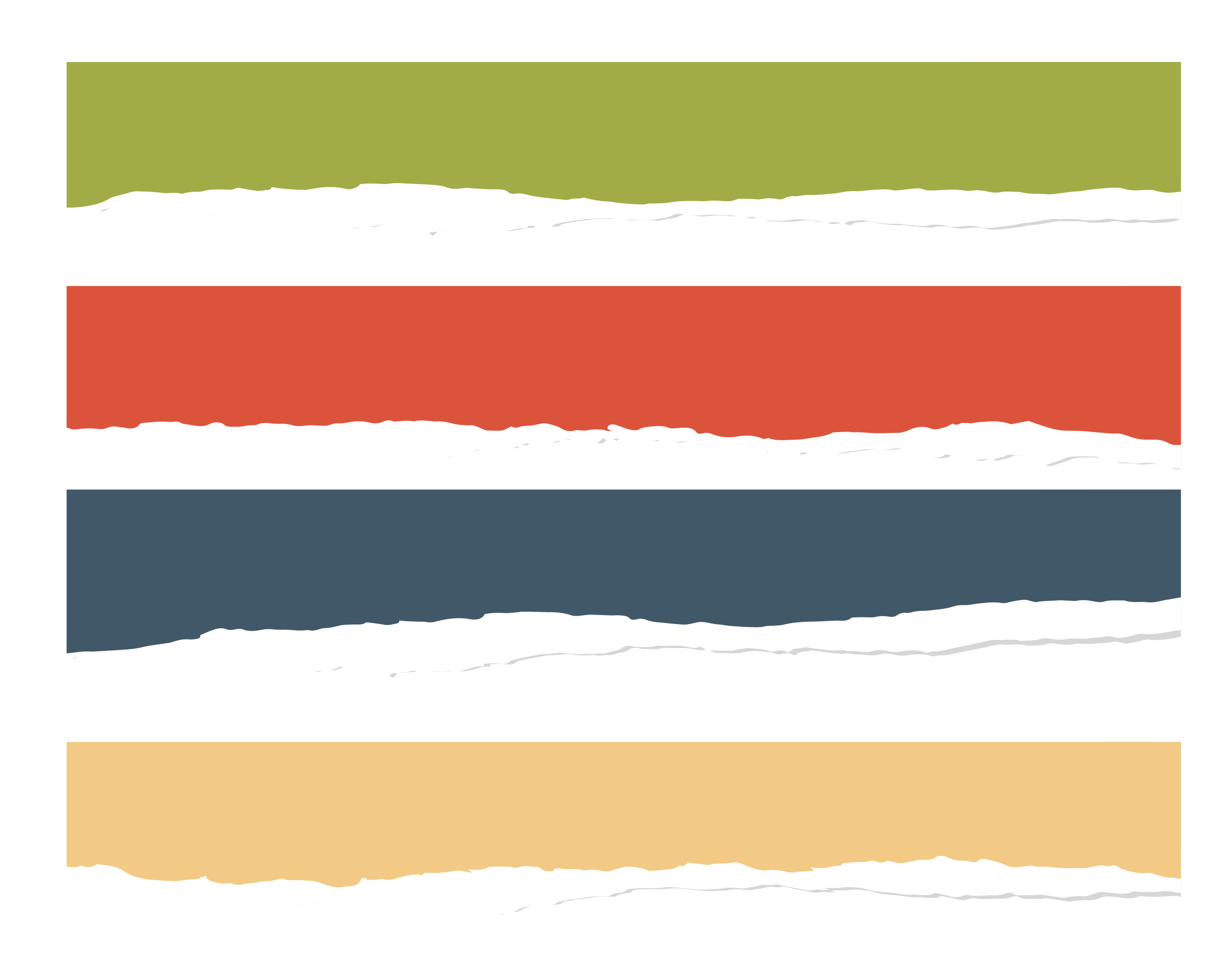 اختفى أوشي يومًا، فسأل عنه أصدقاؤه.
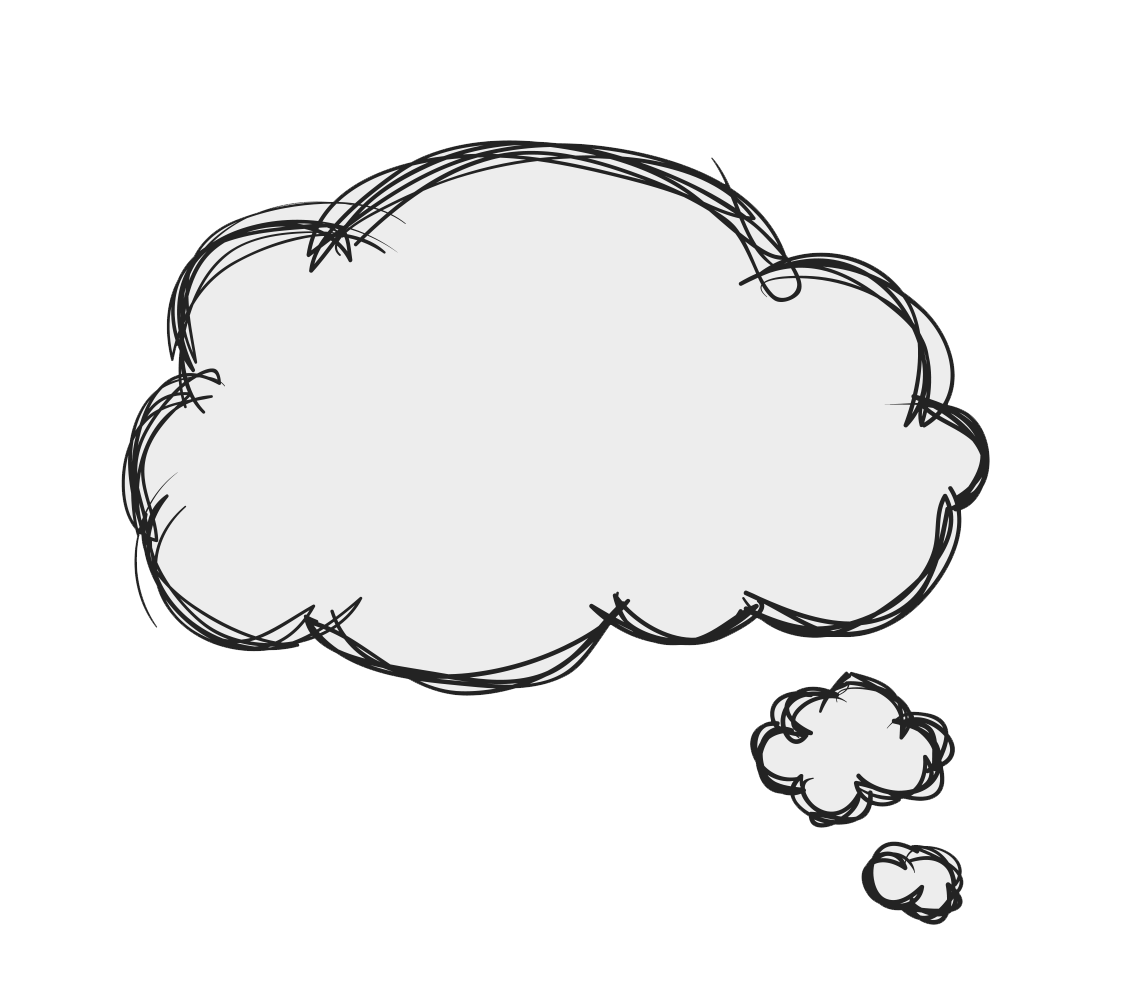 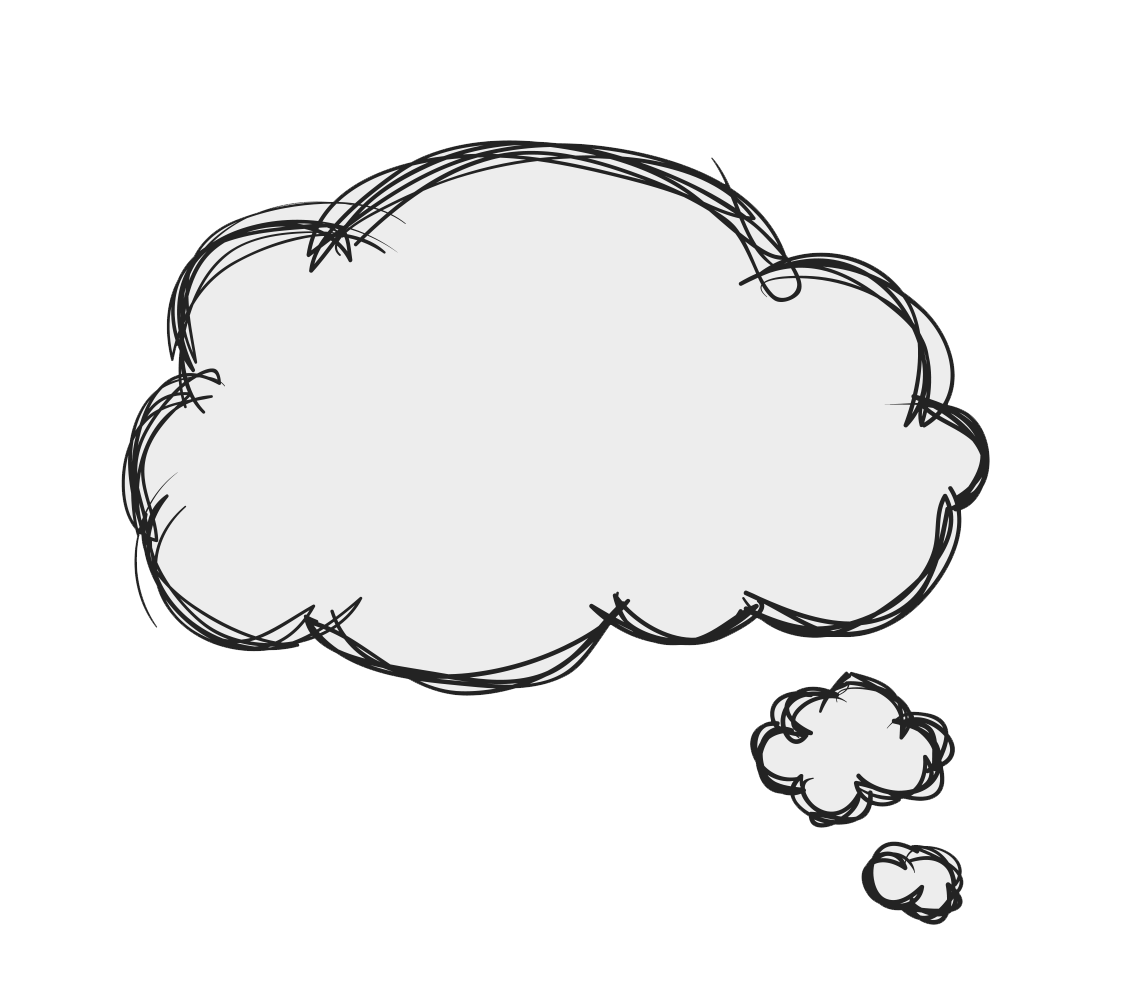 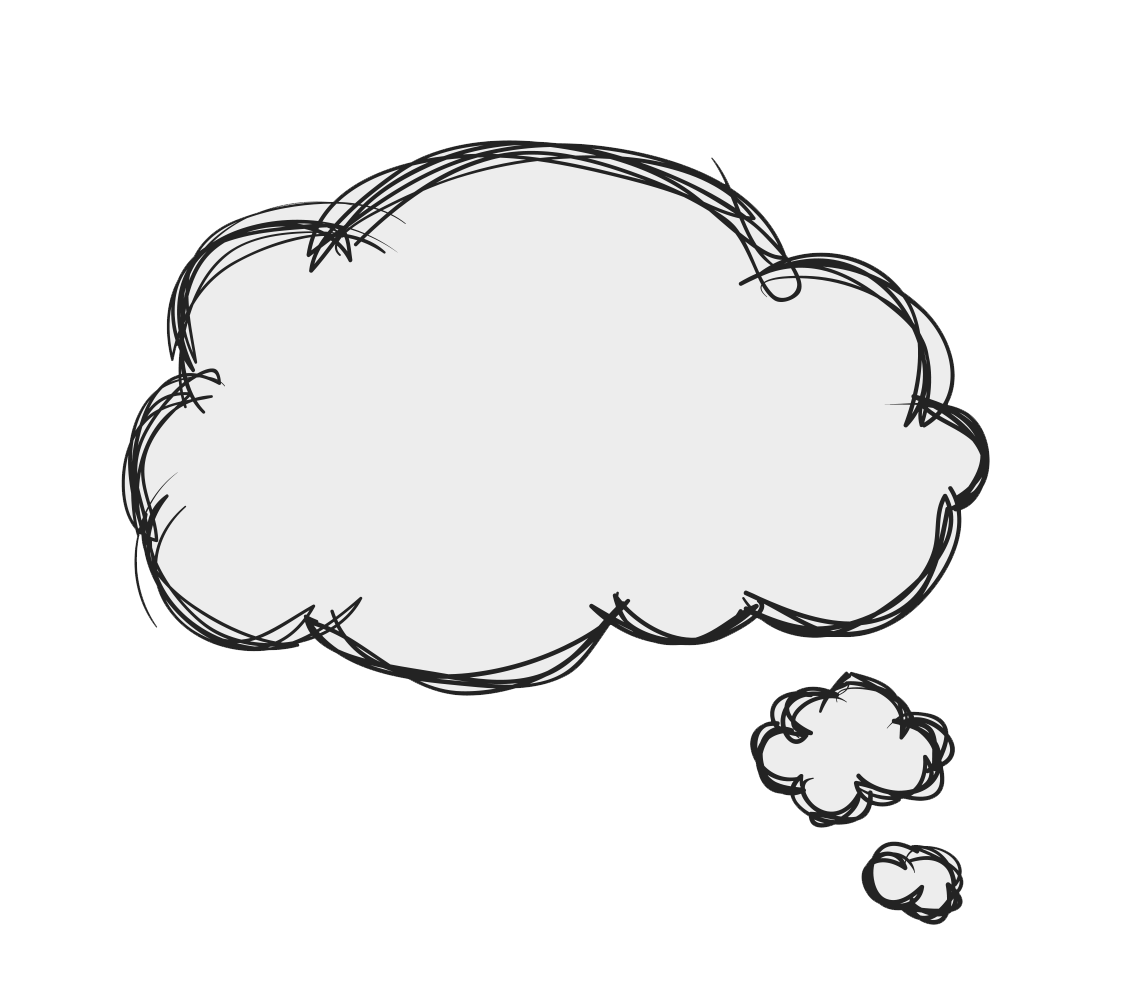 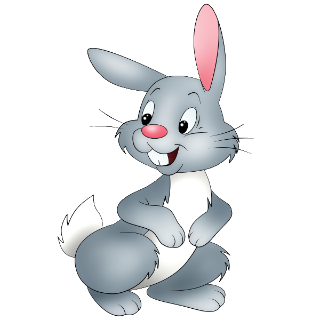 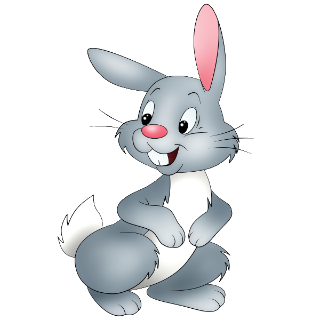 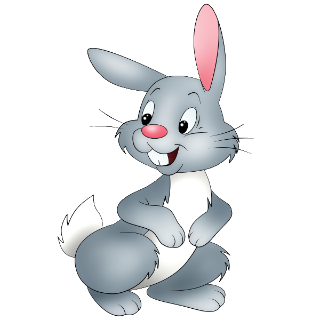 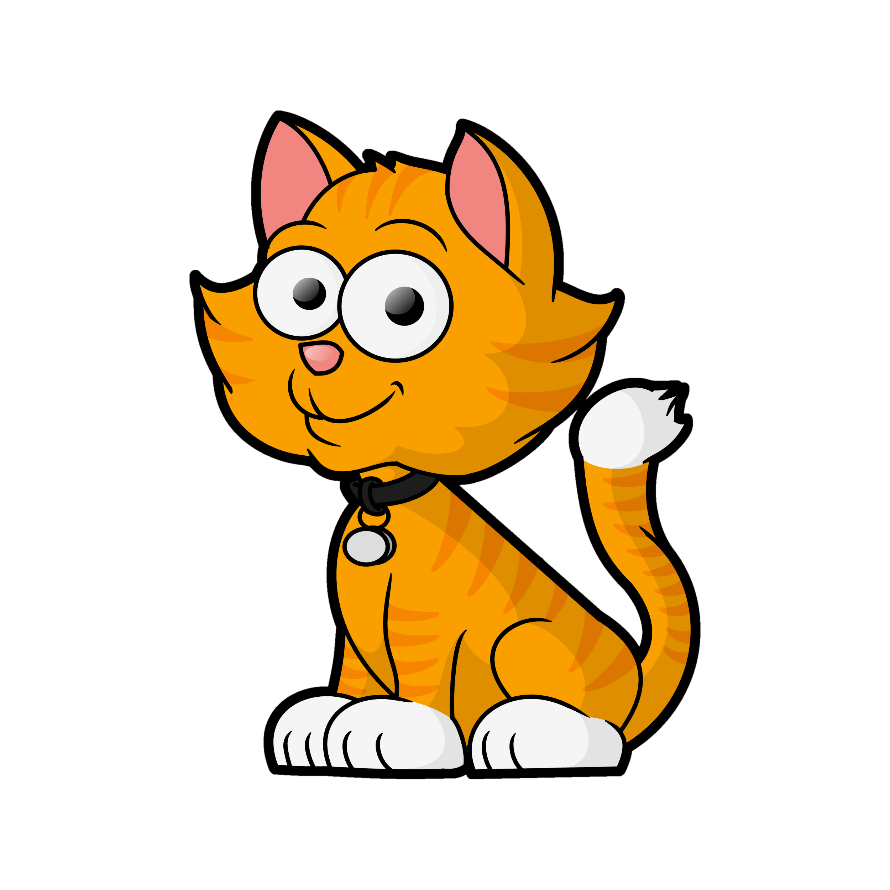 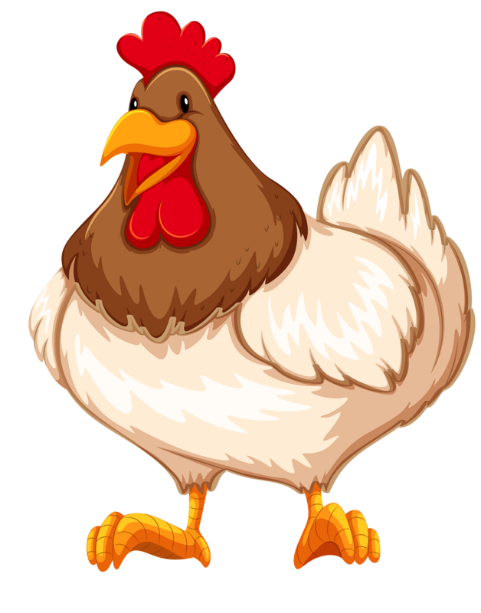 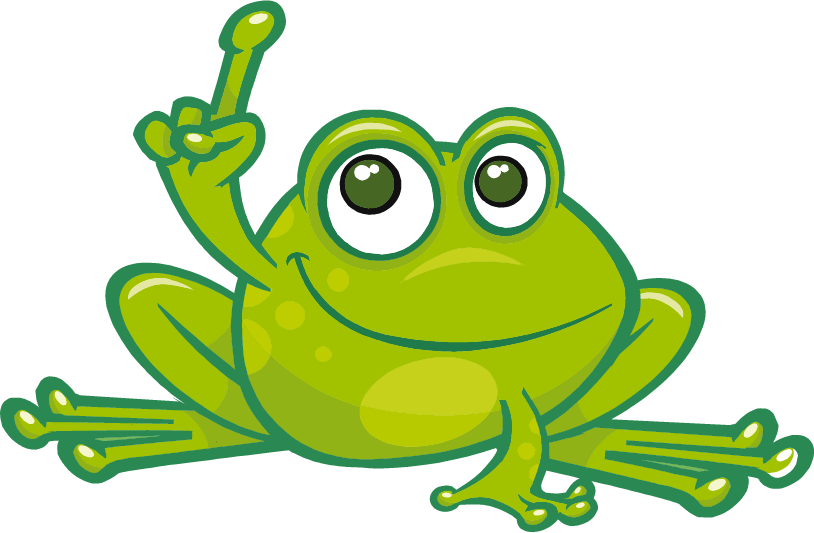 [Speaker Notes: اصوات الحيوانات]
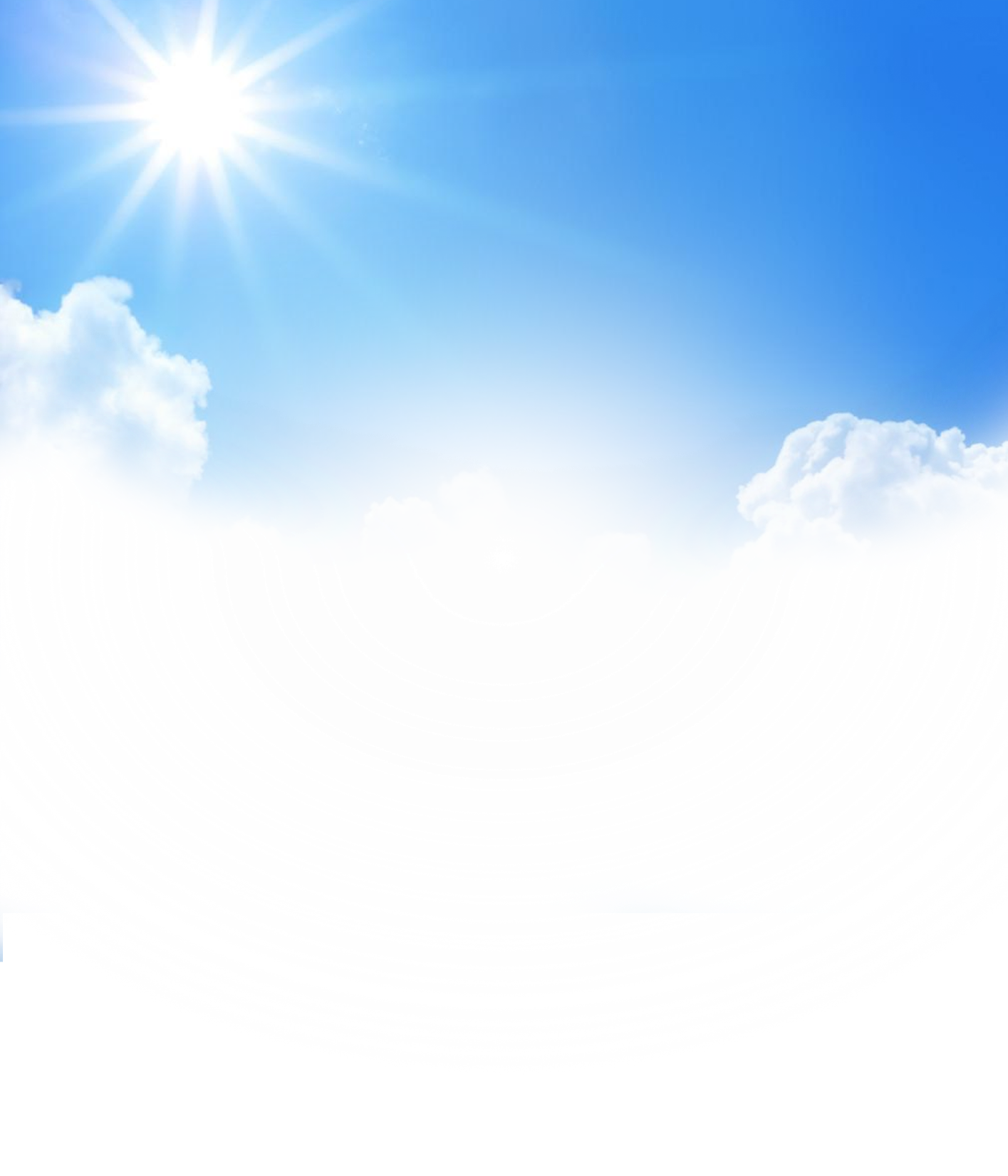 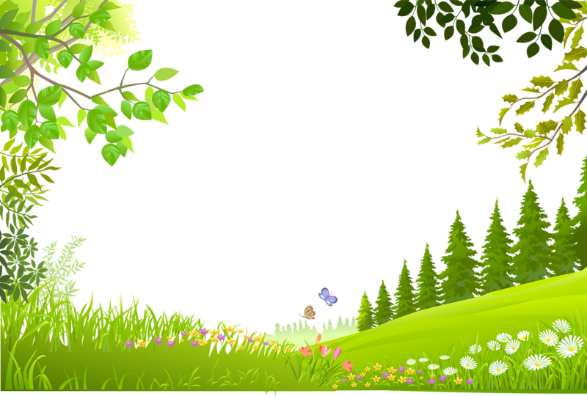 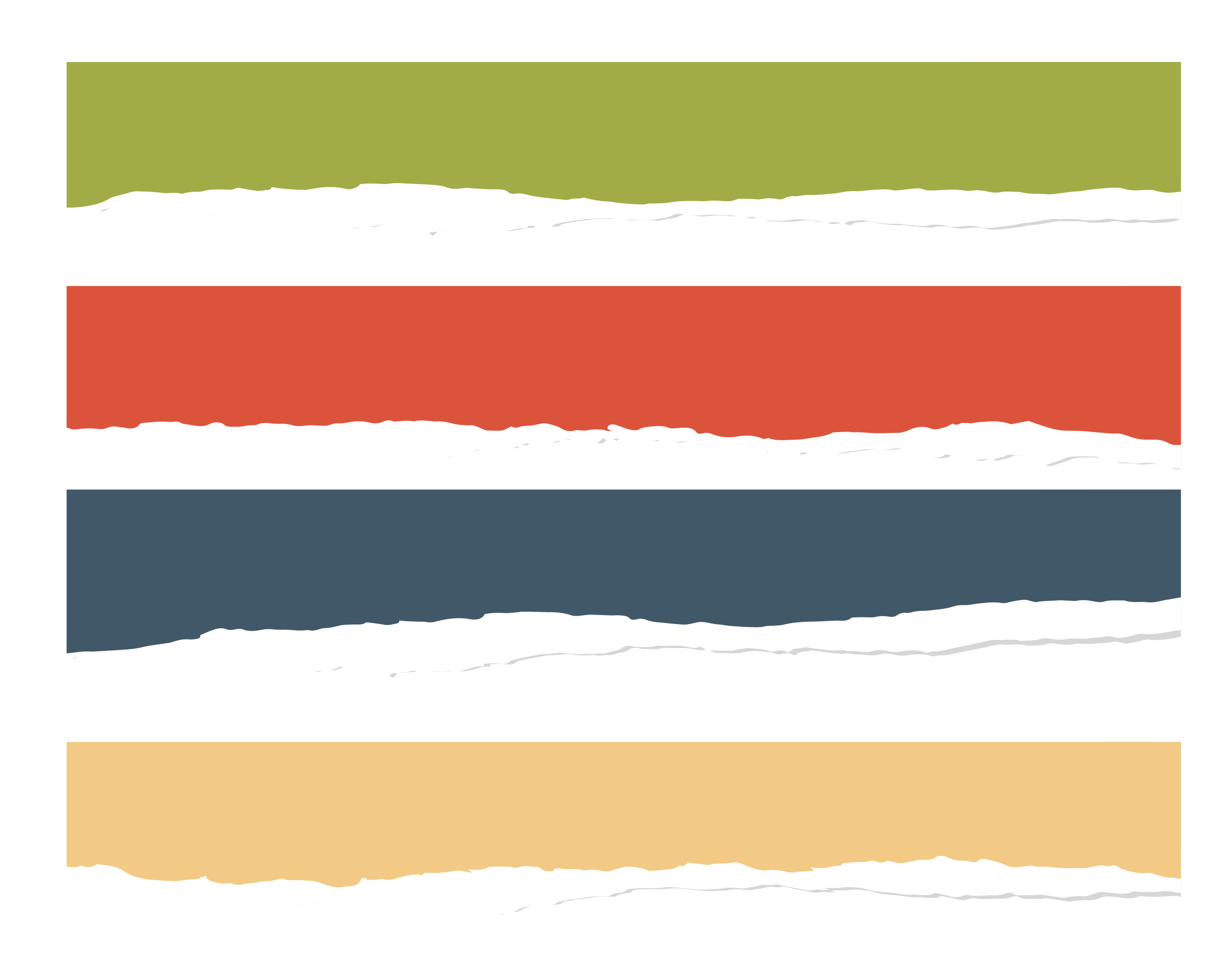 ثم فجأة سمعوه يصرخ: آه، آه.
أسرعوا إليه فوجدوه يتأوه من شدة الـألم
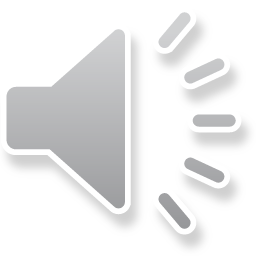 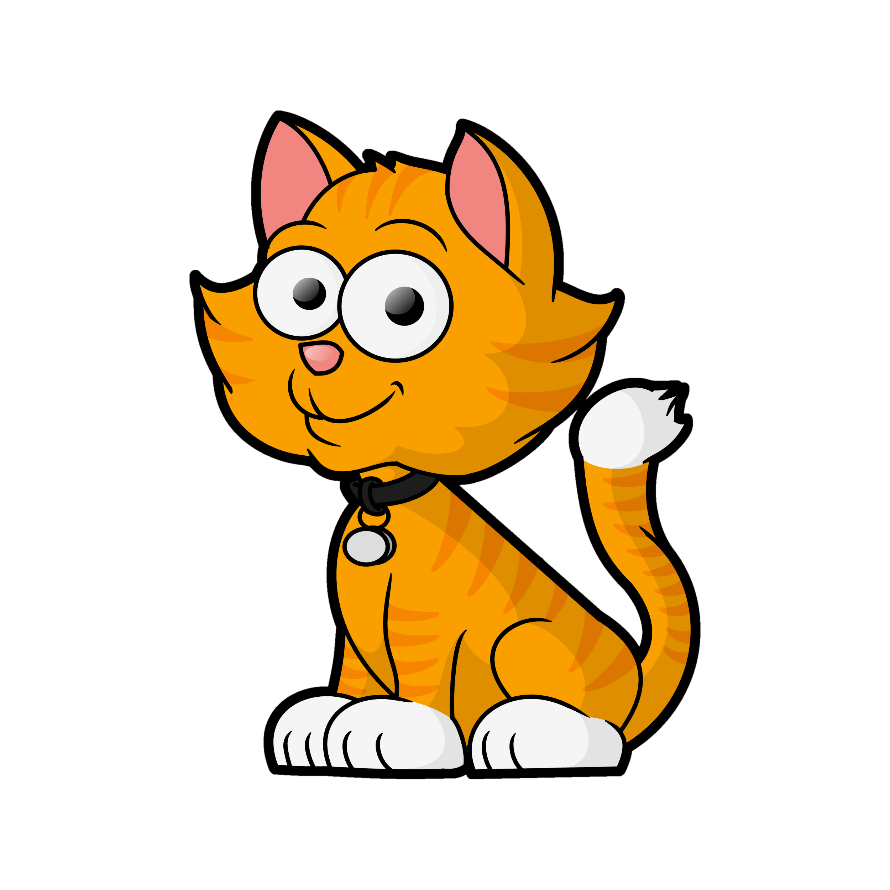 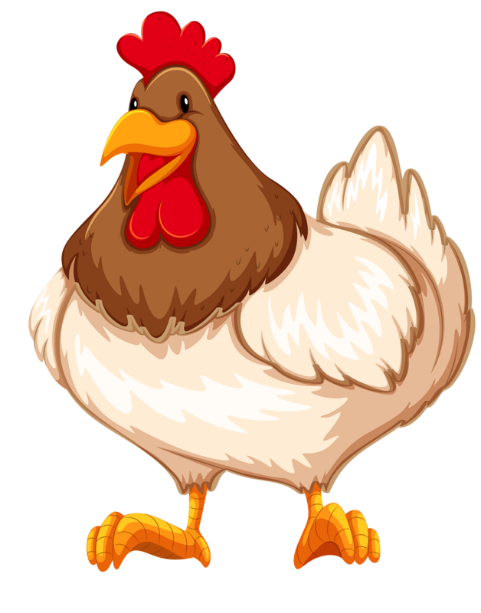 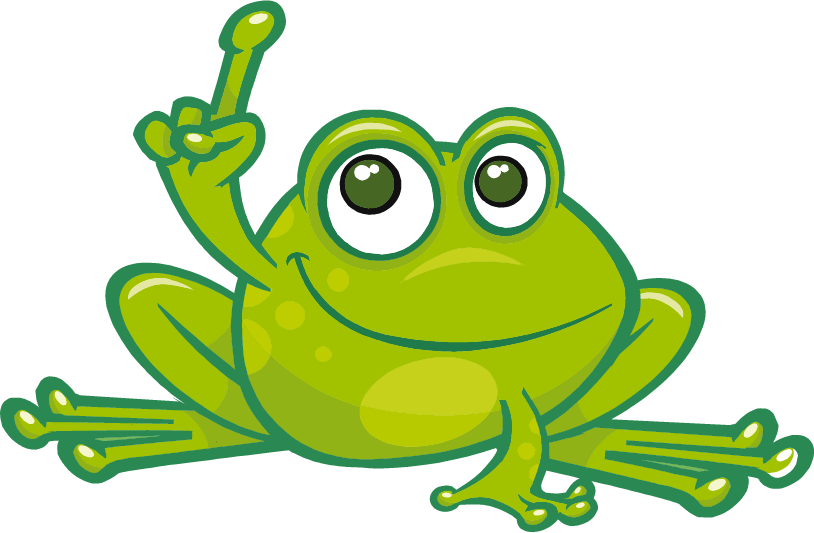 [Speaker Notes: صوت الم]
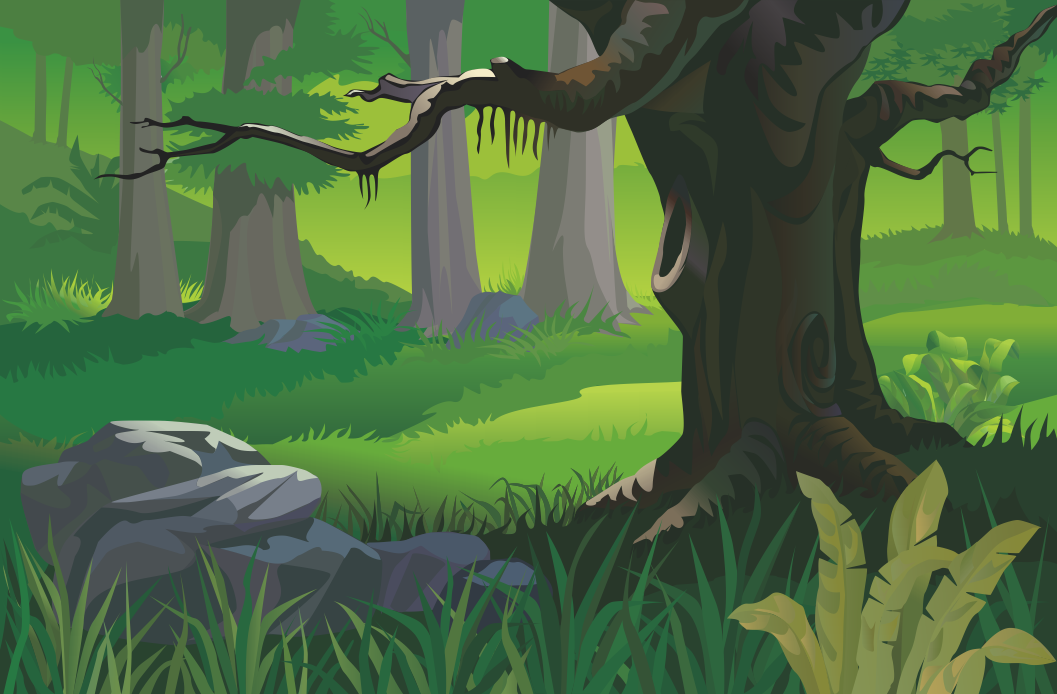 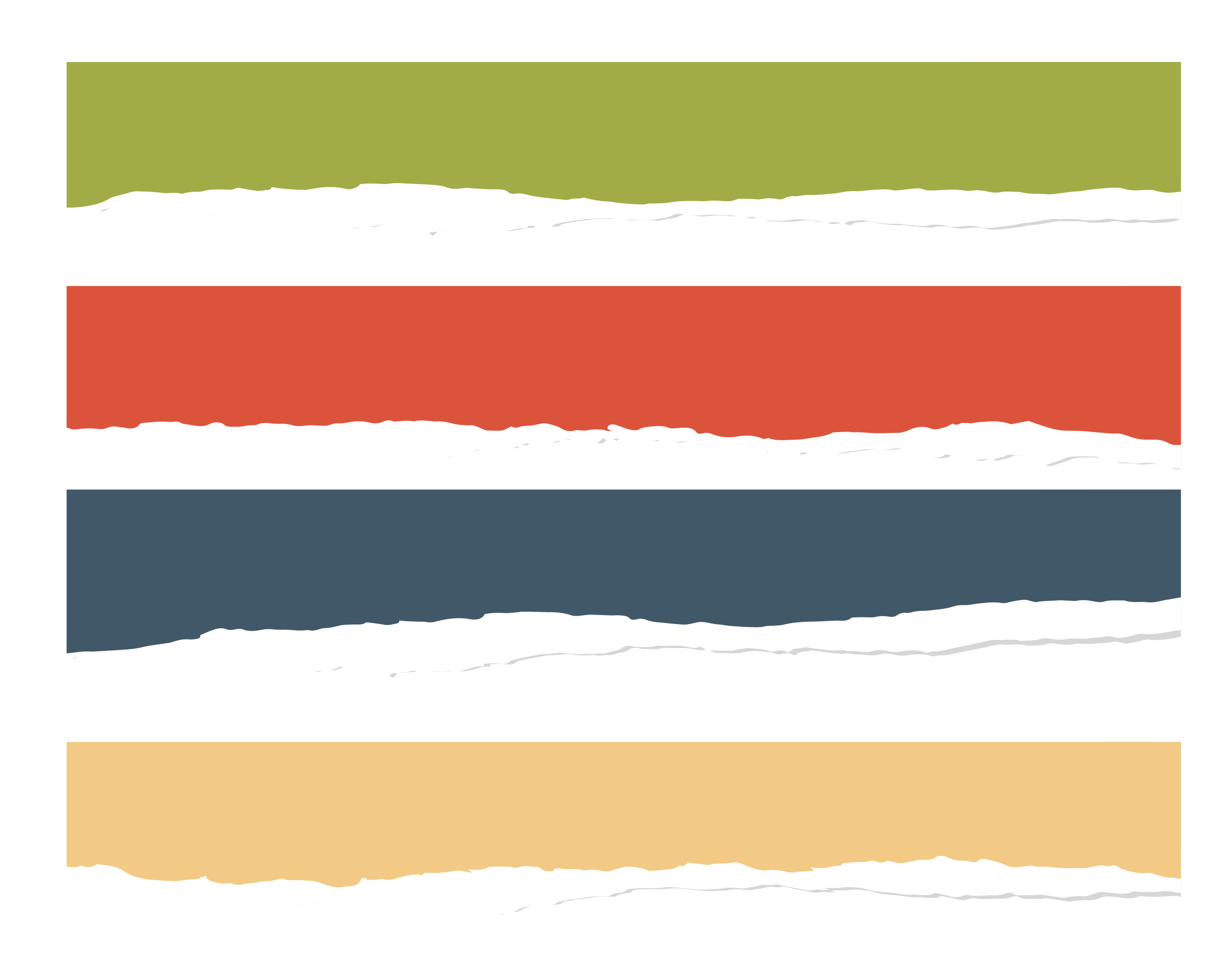 و بجانبه أربع حبات من الـأناناس.
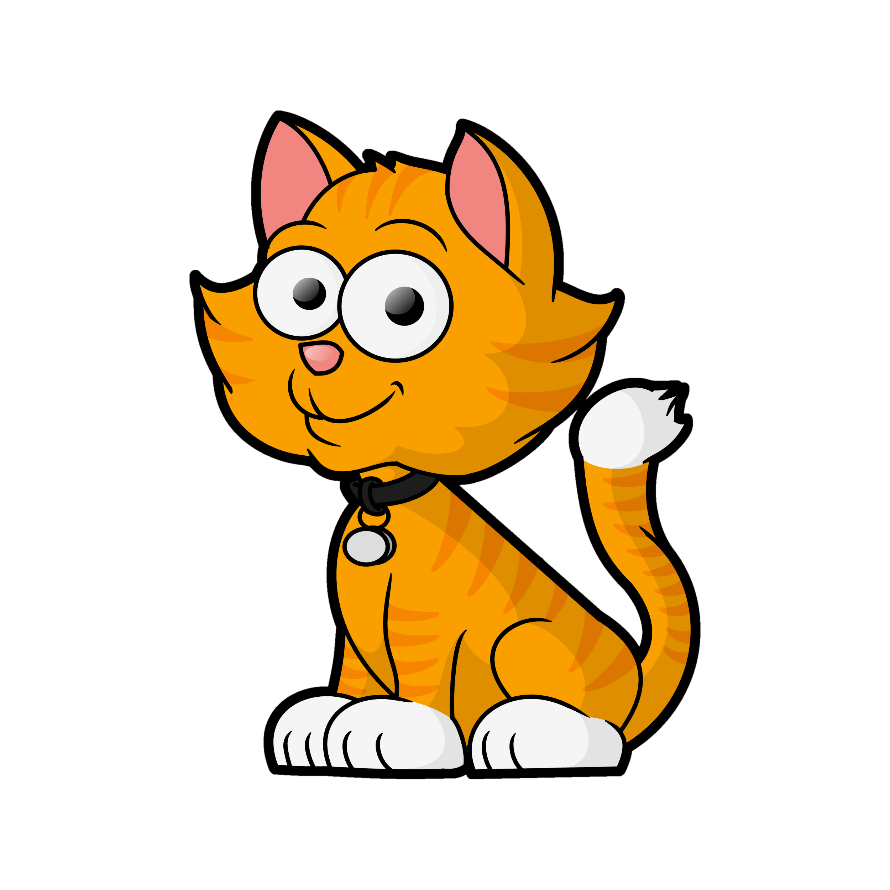 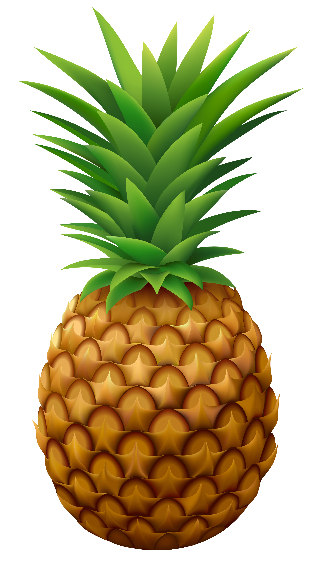 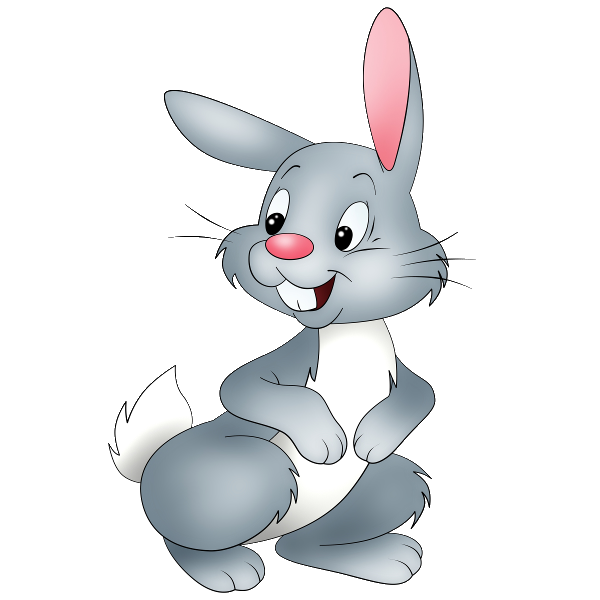 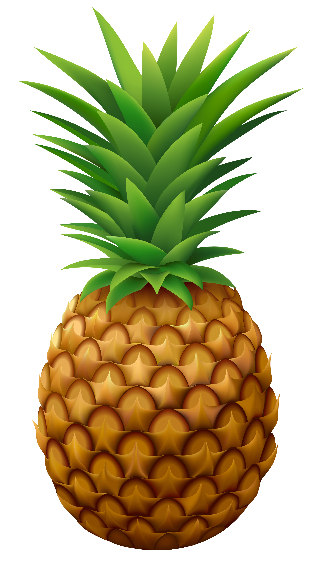 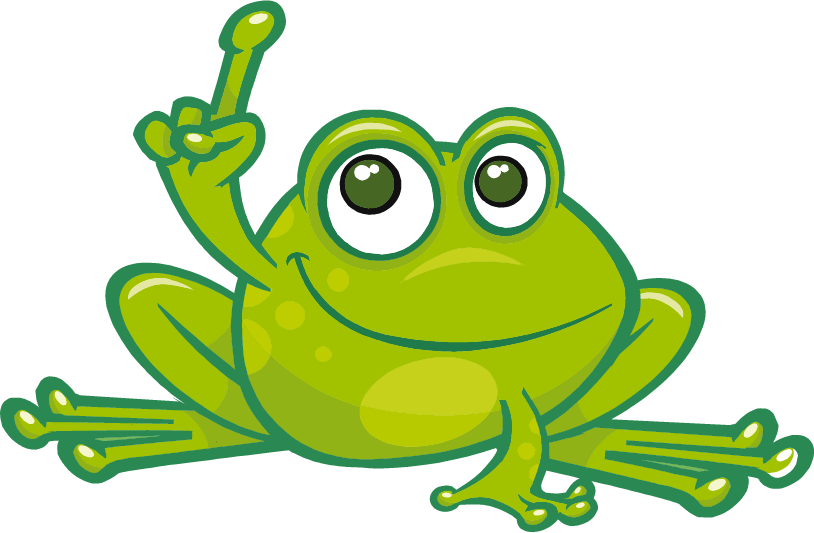 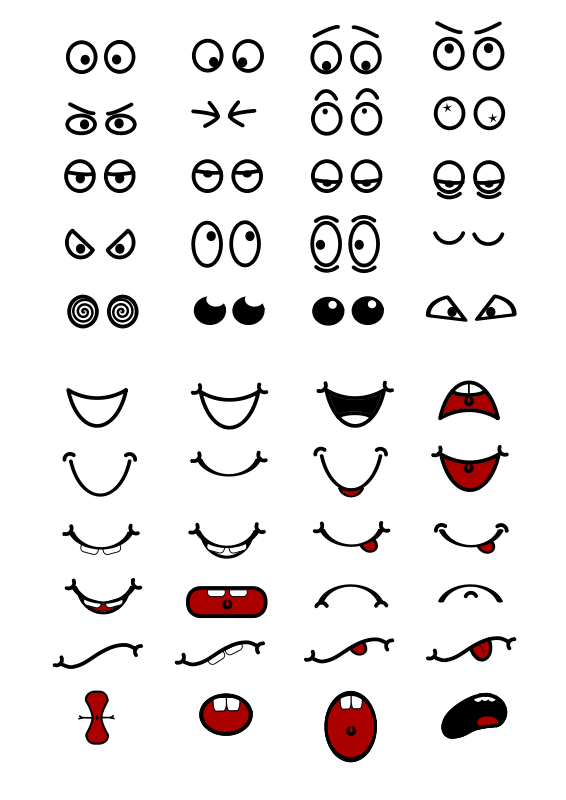 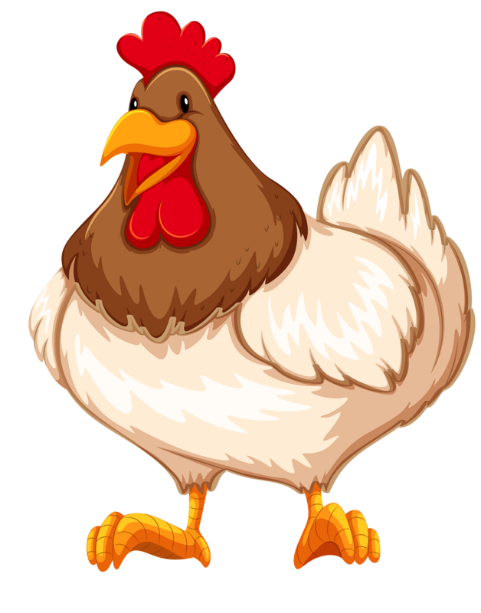 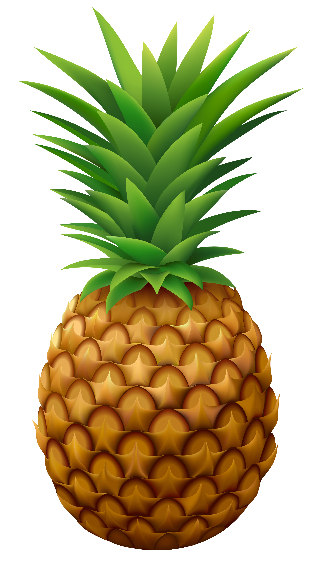 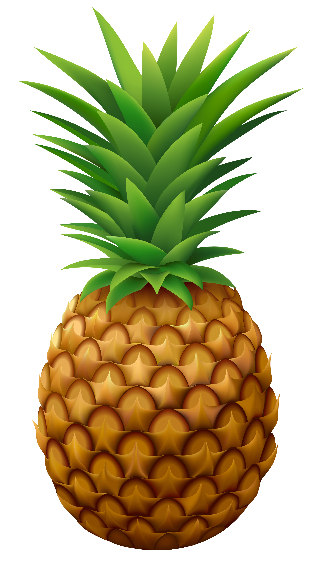 [Speaker Notes: صوت شخير]
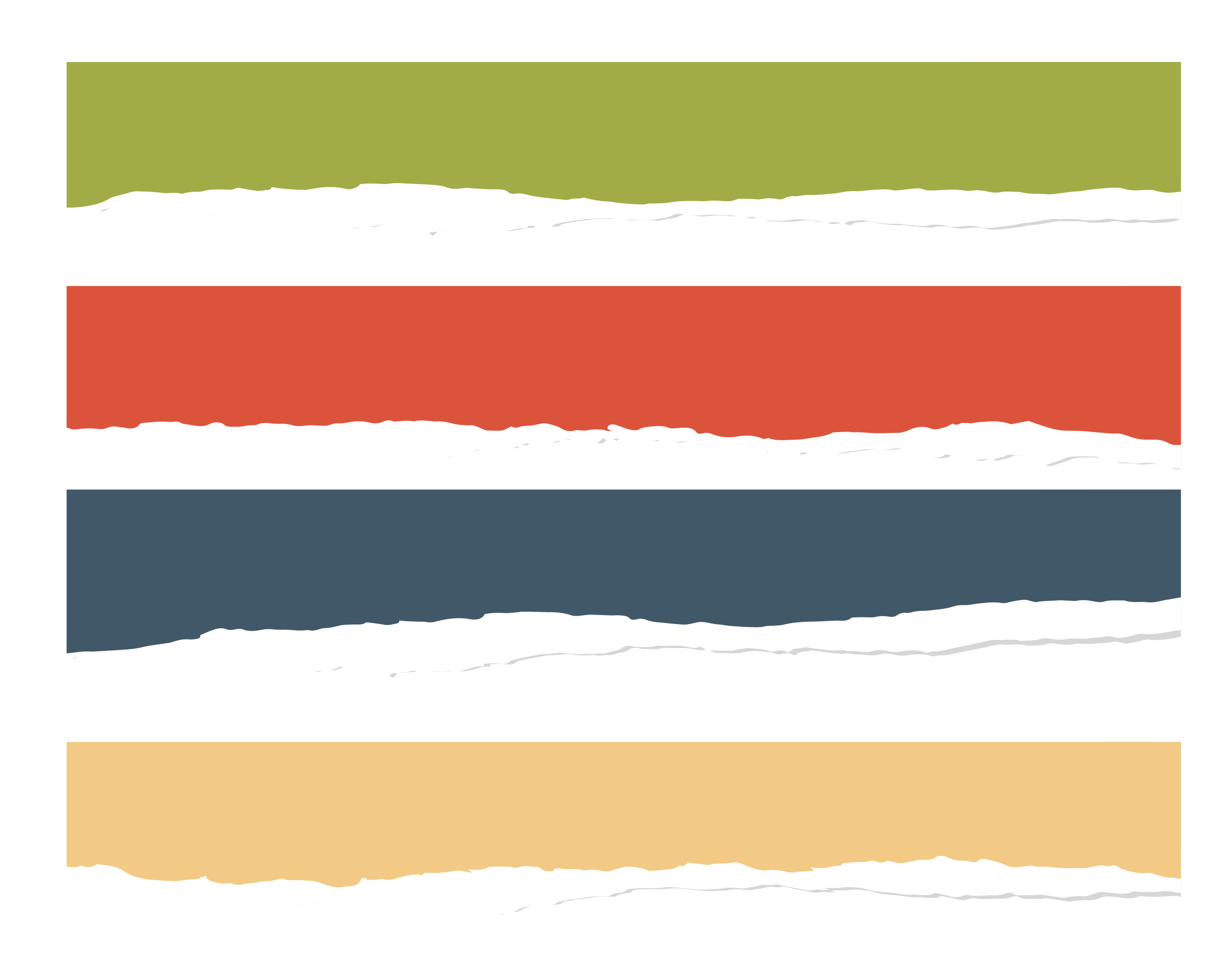 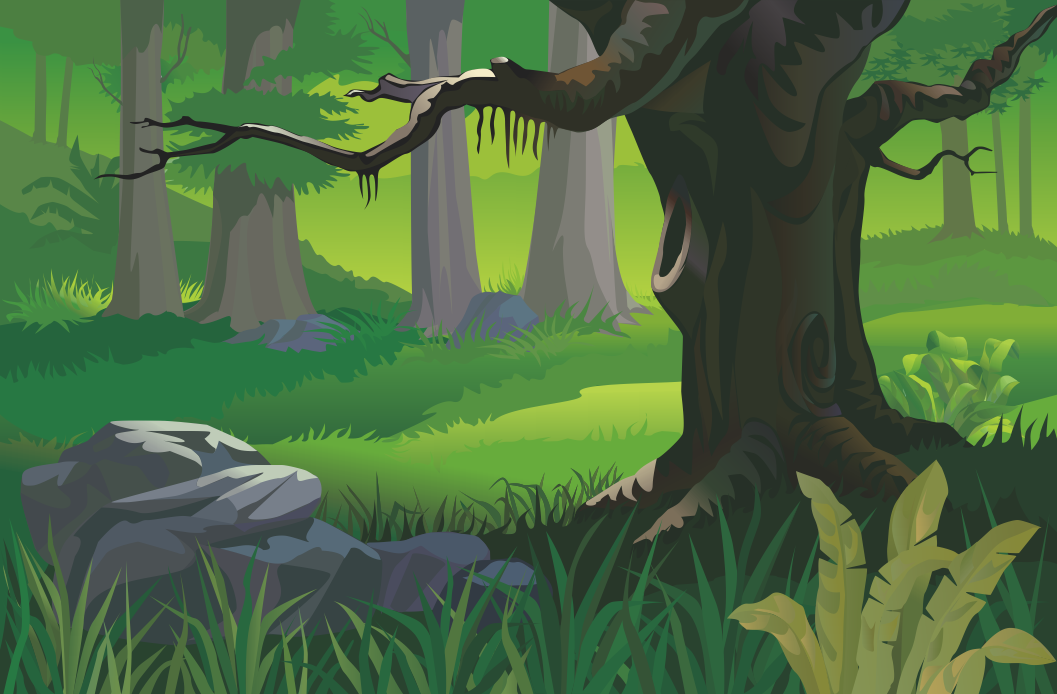 سألوه باندهاش : «هل أكلت الـأناناس بقشره ؟
كم حبة أكلت ؟»
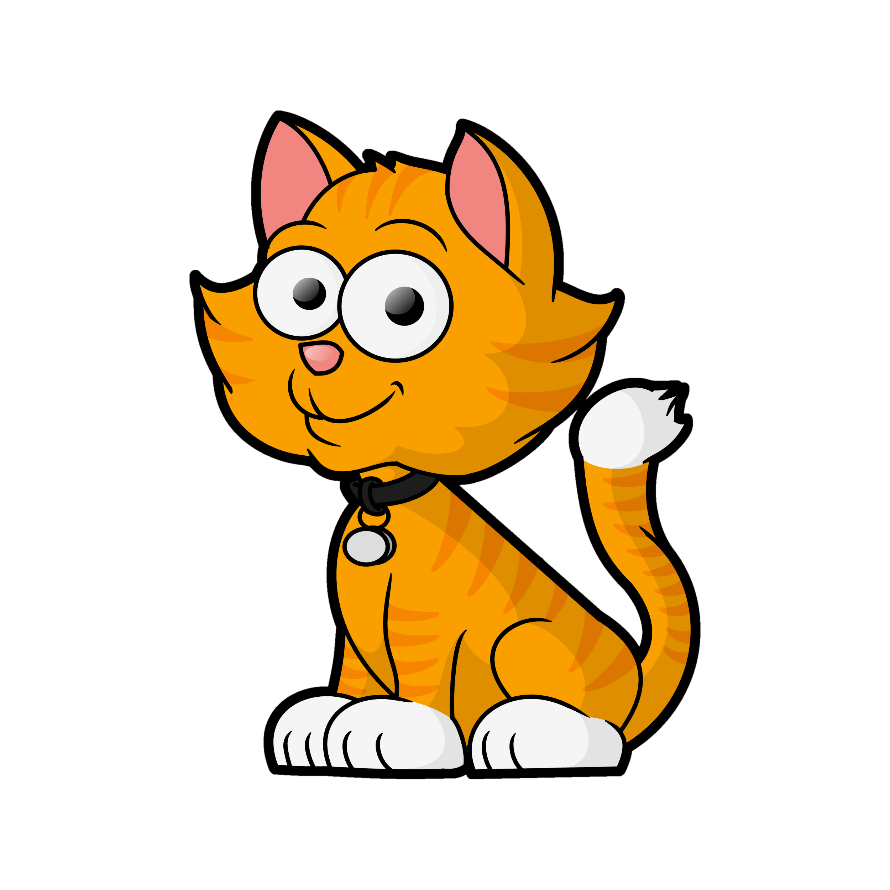 ؟
؟
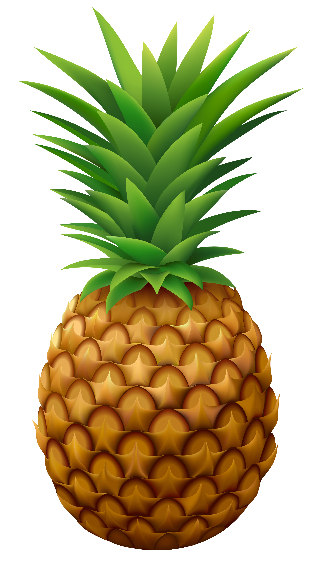 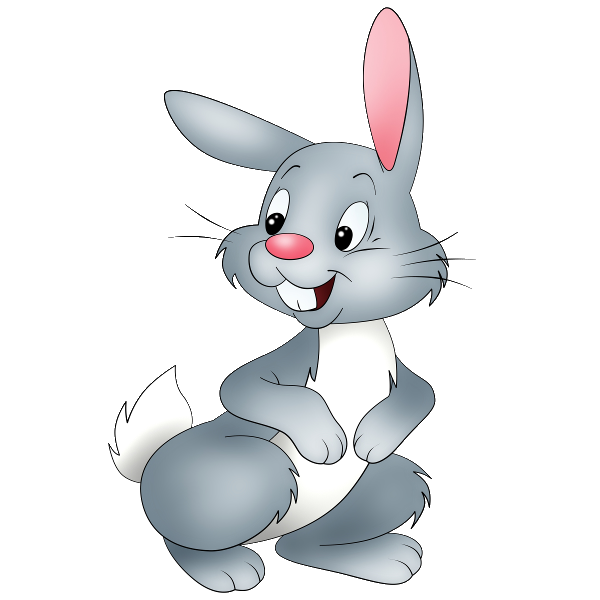 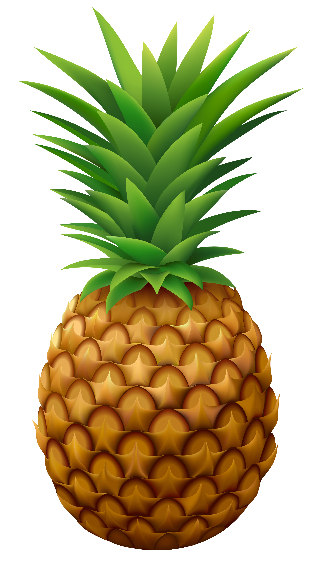 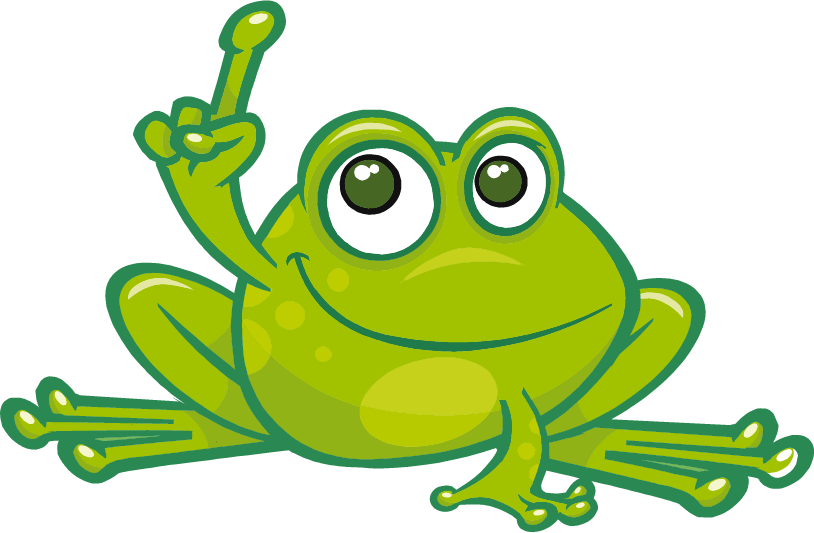 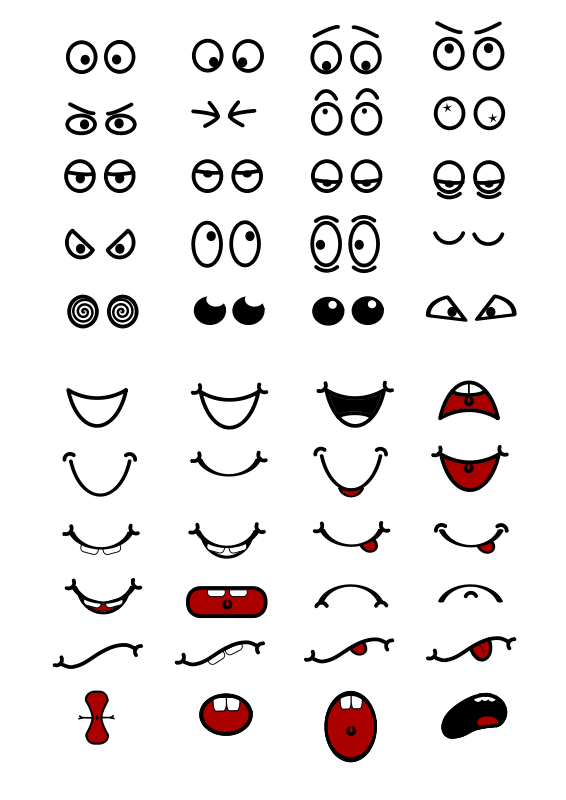 ؟
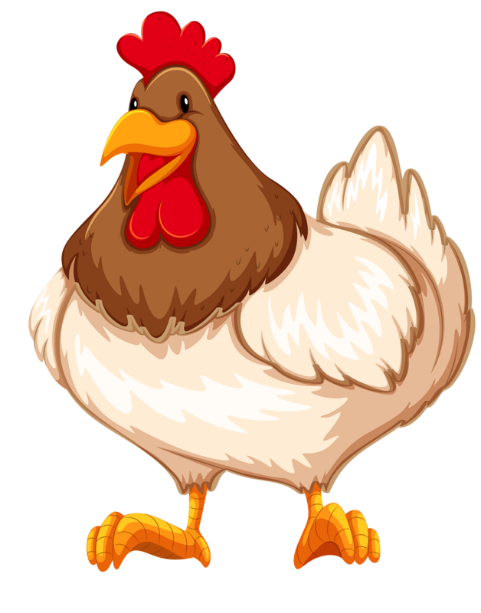 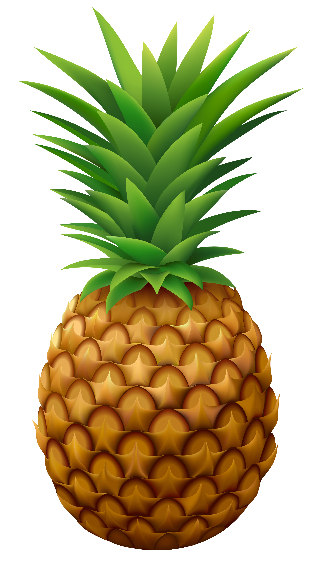 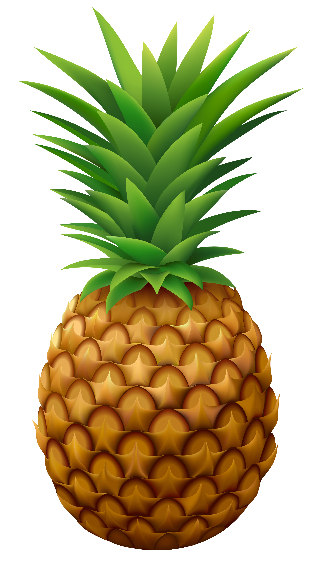 [Speaker Notes: صوت شخير]
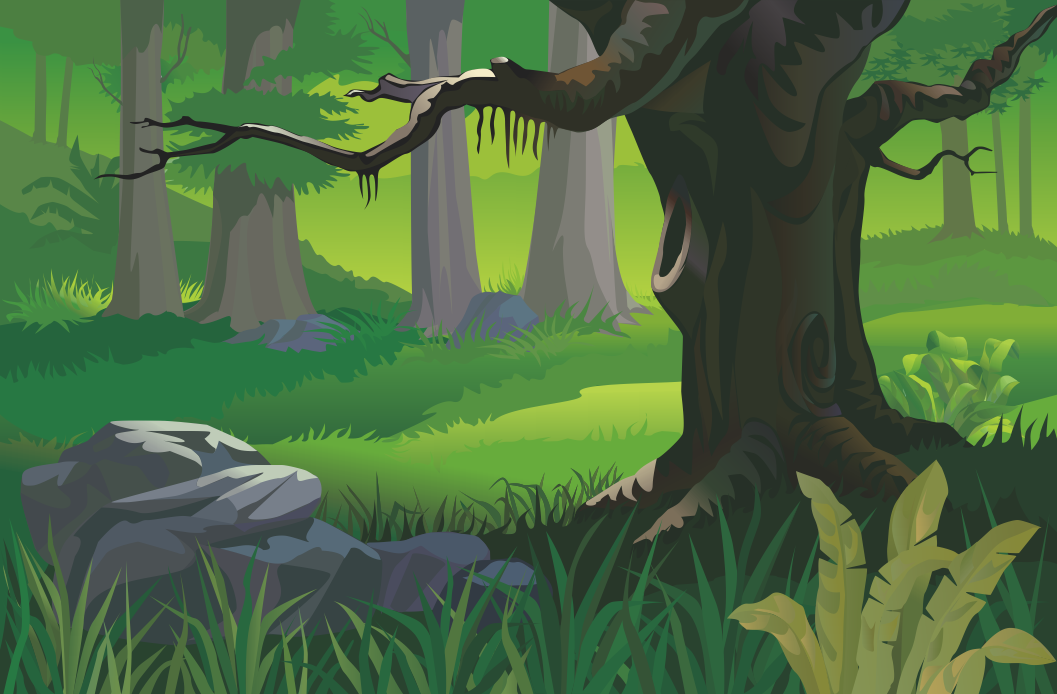 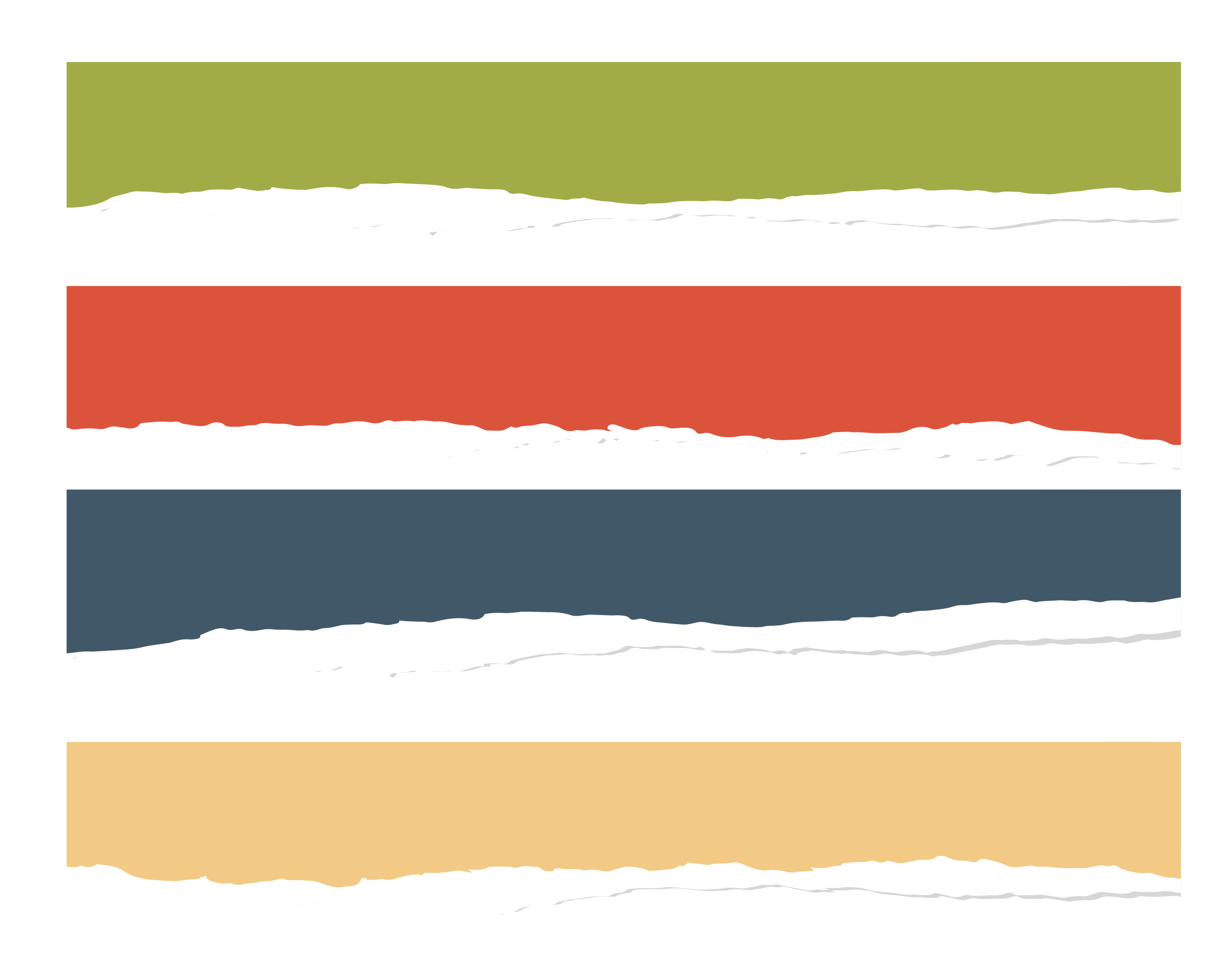 صرخ أوشي « أنا أكره الـأناناس . . أكره الـأناناس»
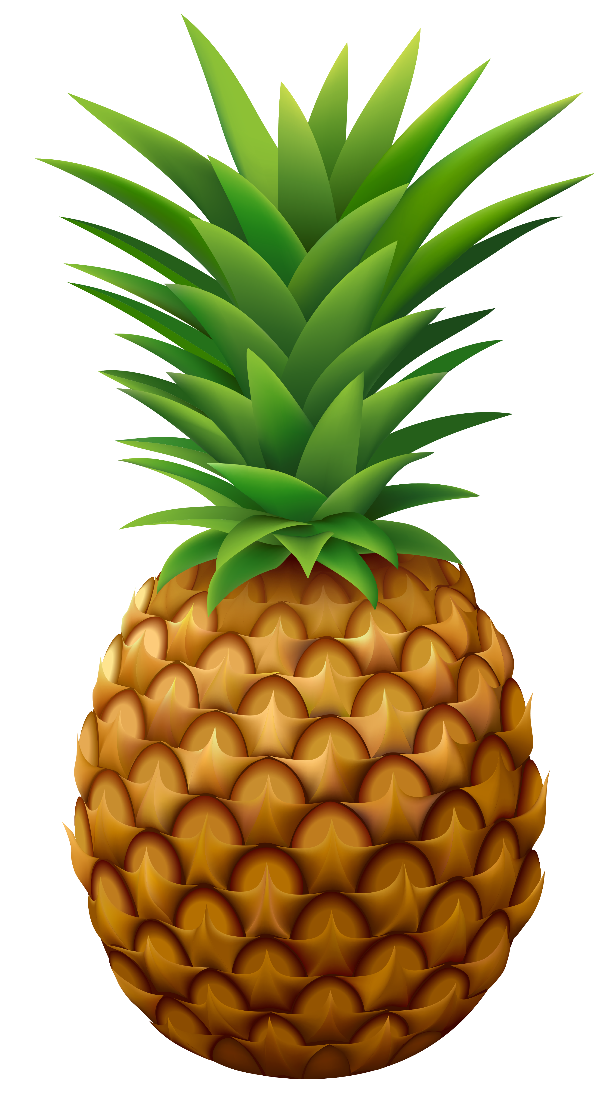 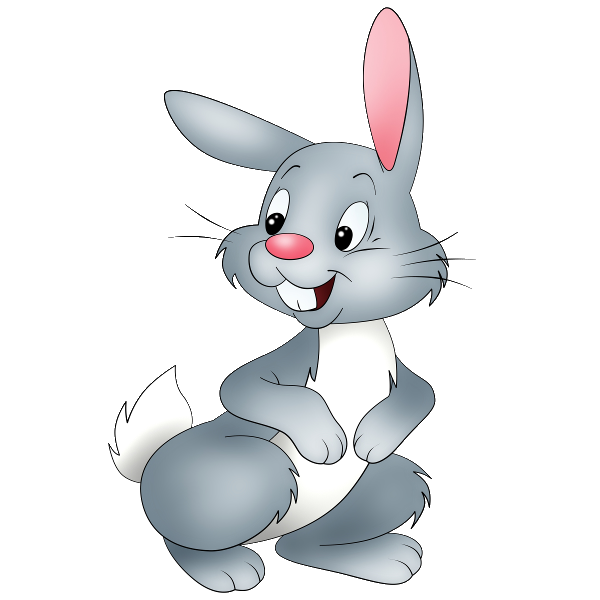 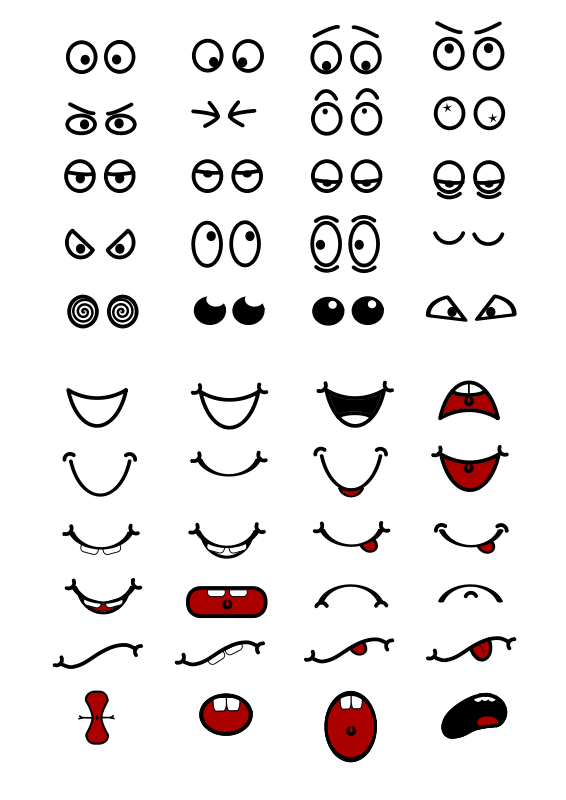 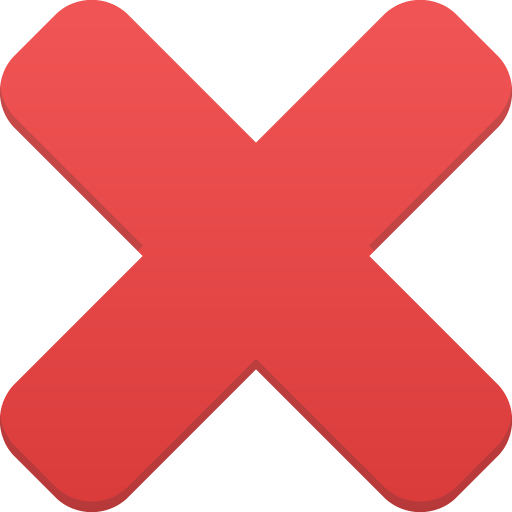 [Speaker Notes: صوت شخير]
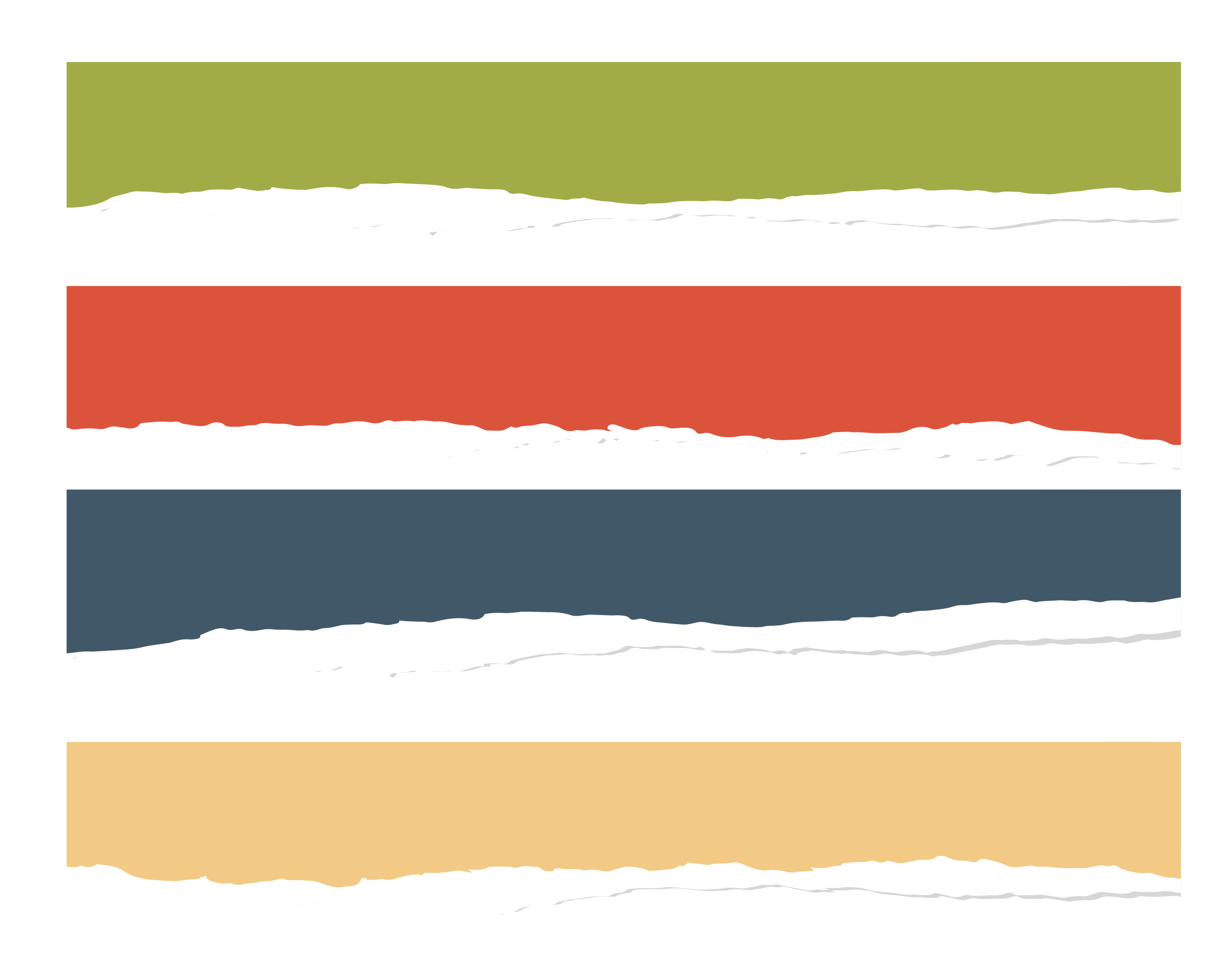 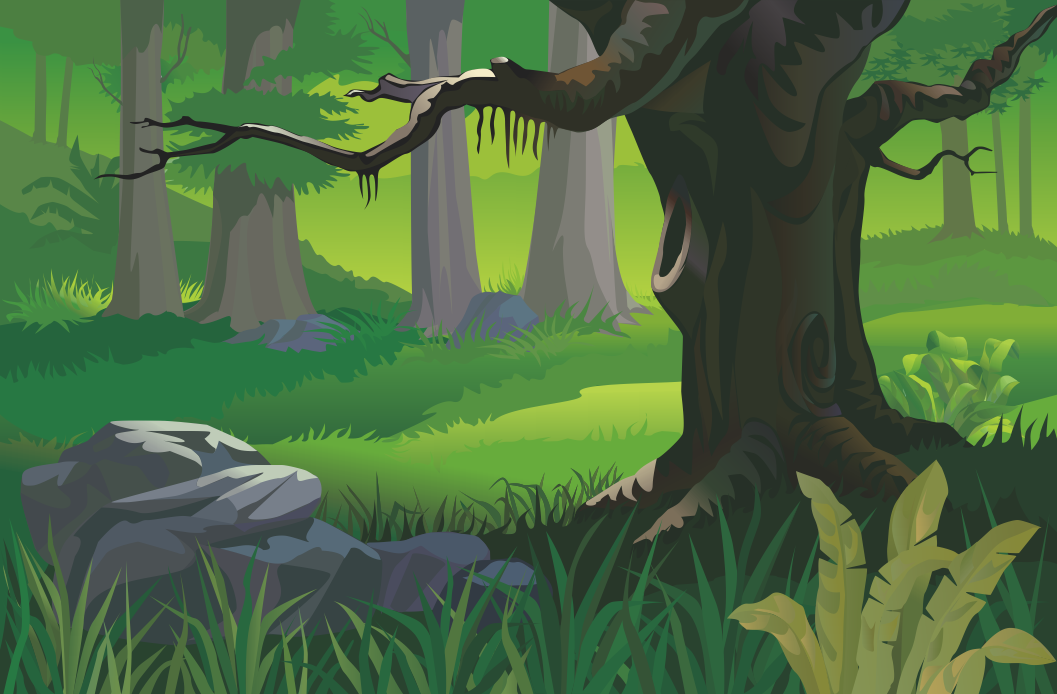 ضحك الجميع على أوشي الـأكول ، وذهبوا.
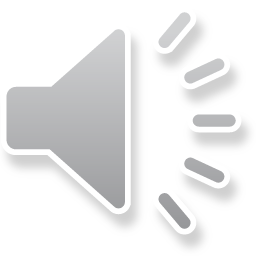 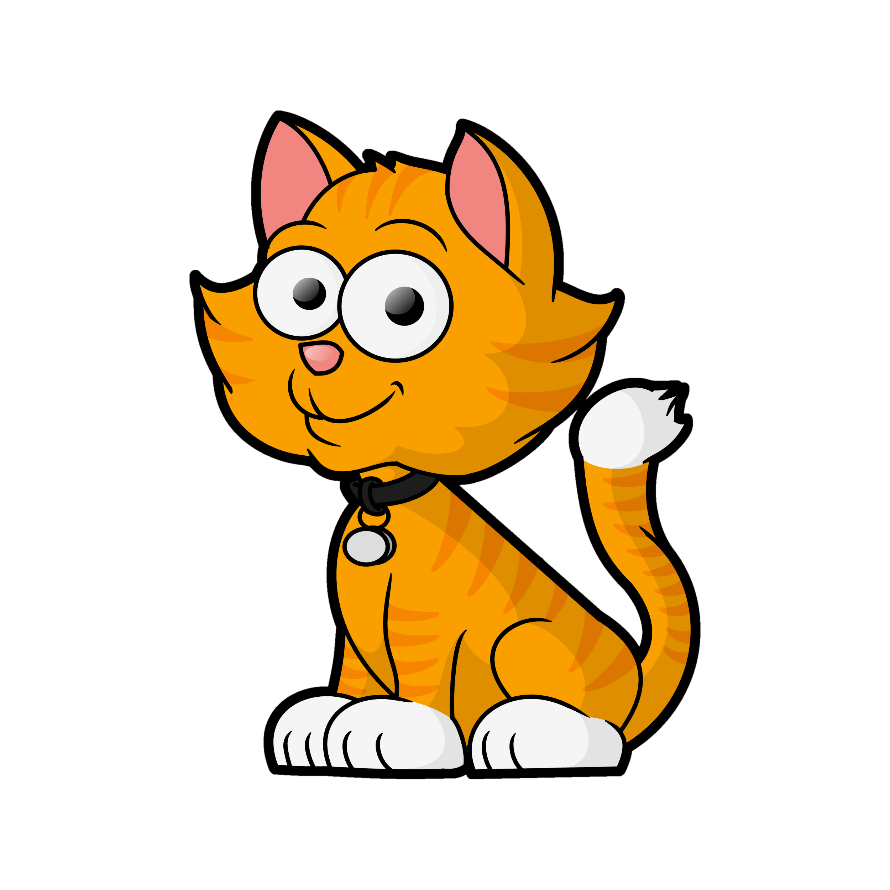 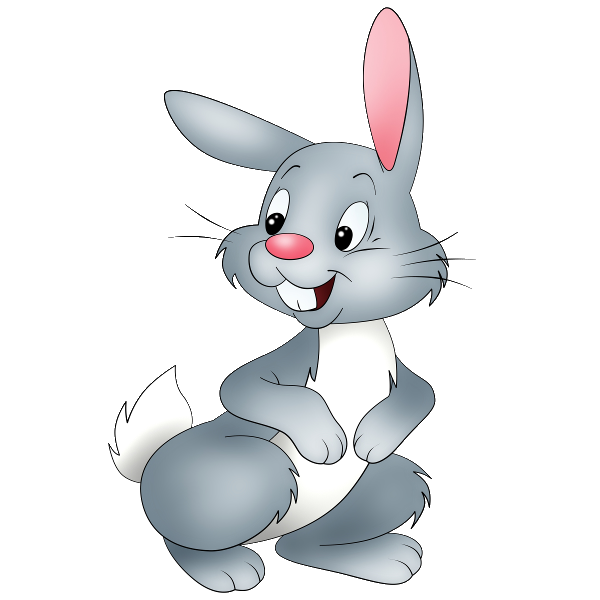 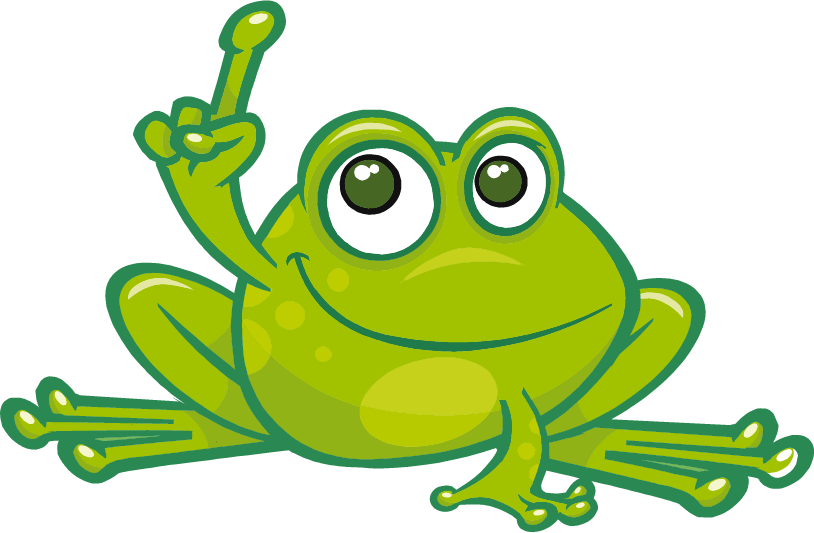 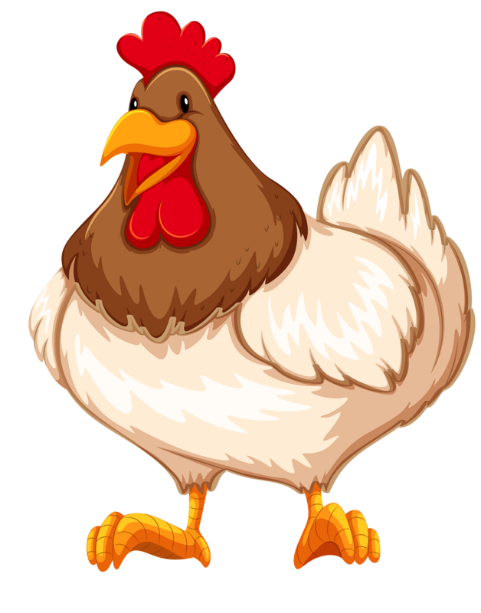 [Speaker Notes: صوت ضحكعلى]
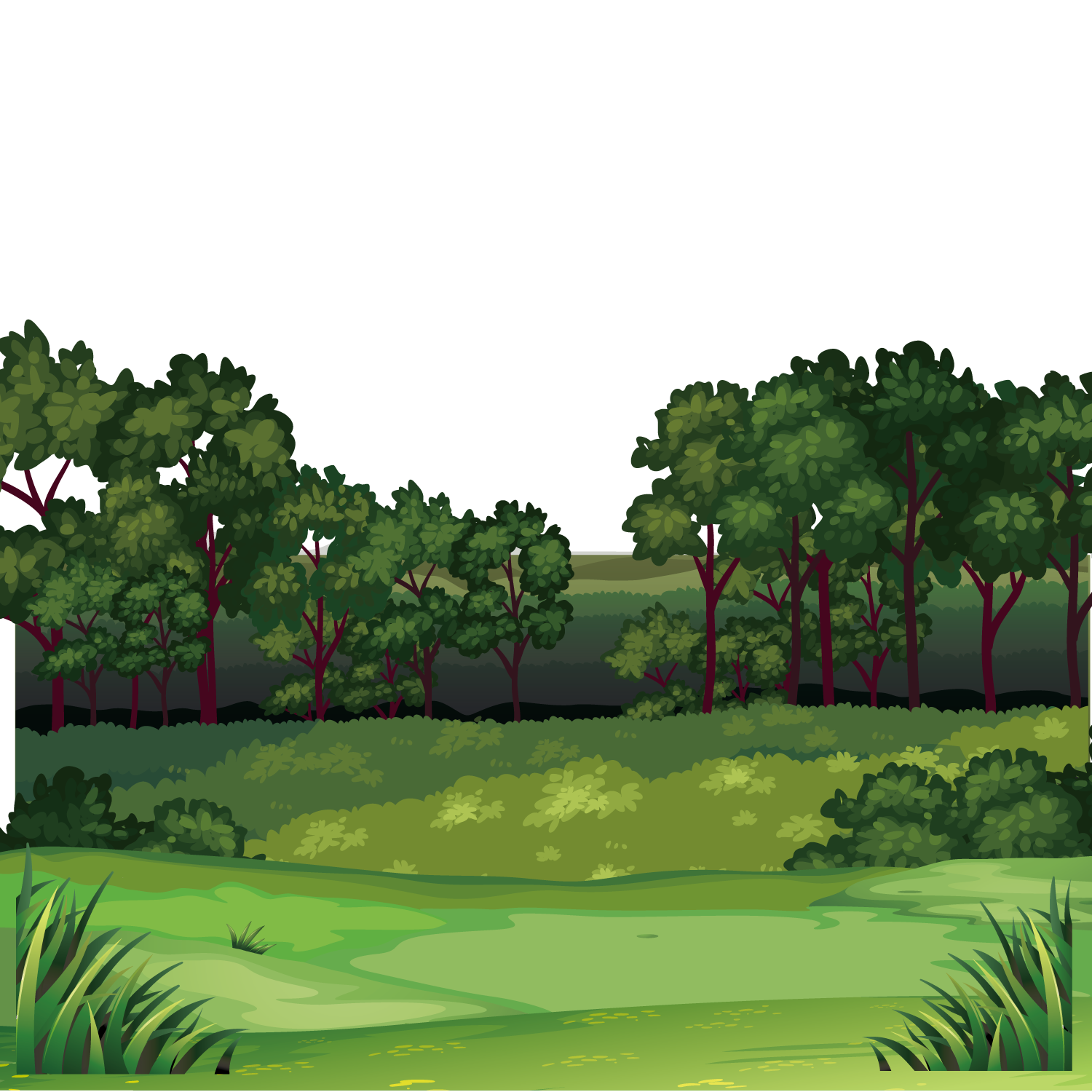 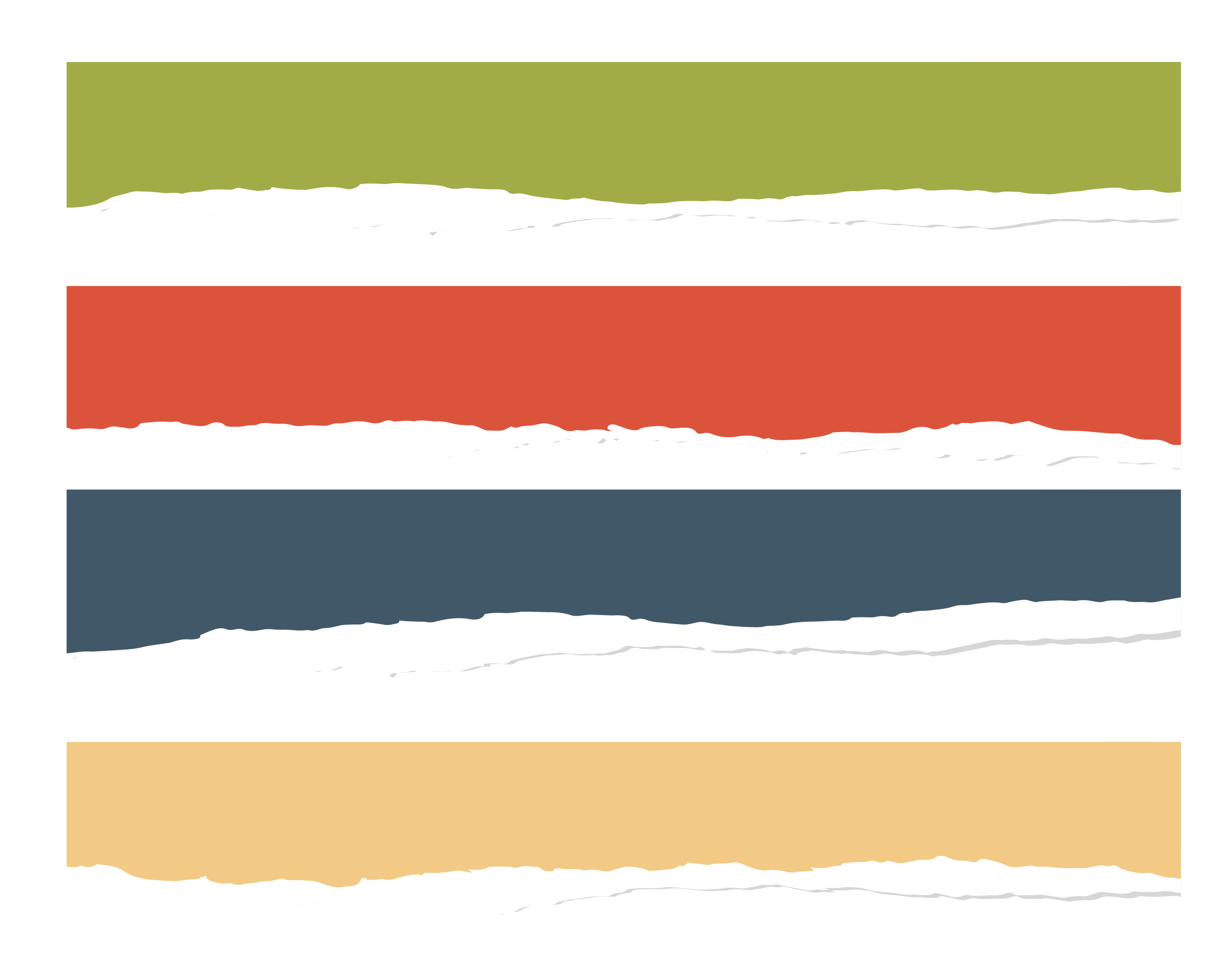 بعد قليل أخذ أوشي يحفر في الـأرض، ليخرج كيس البازلاء
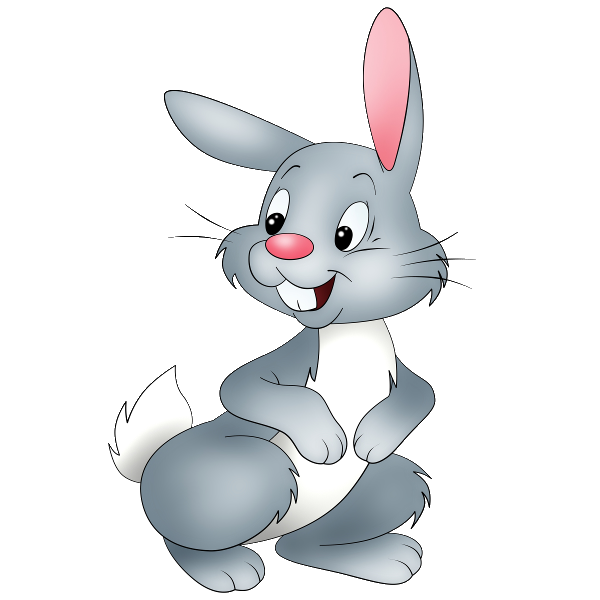 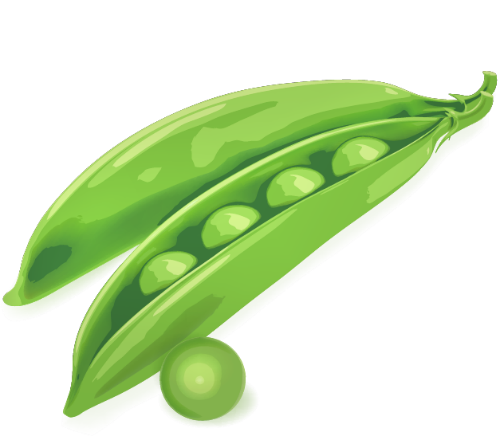 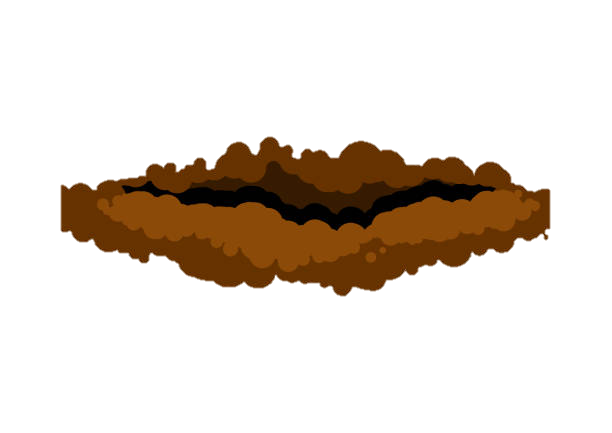 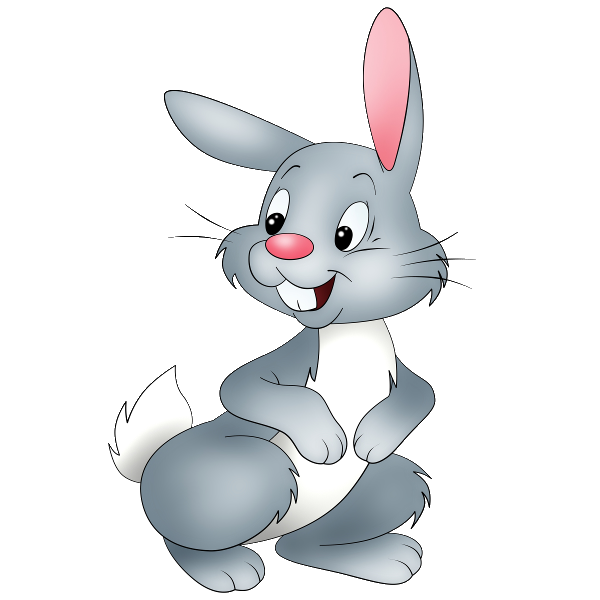 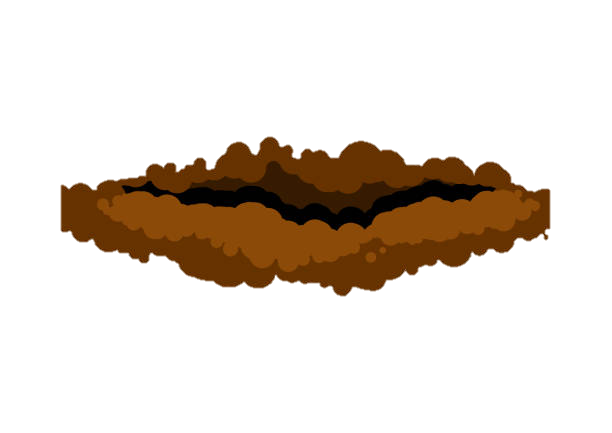 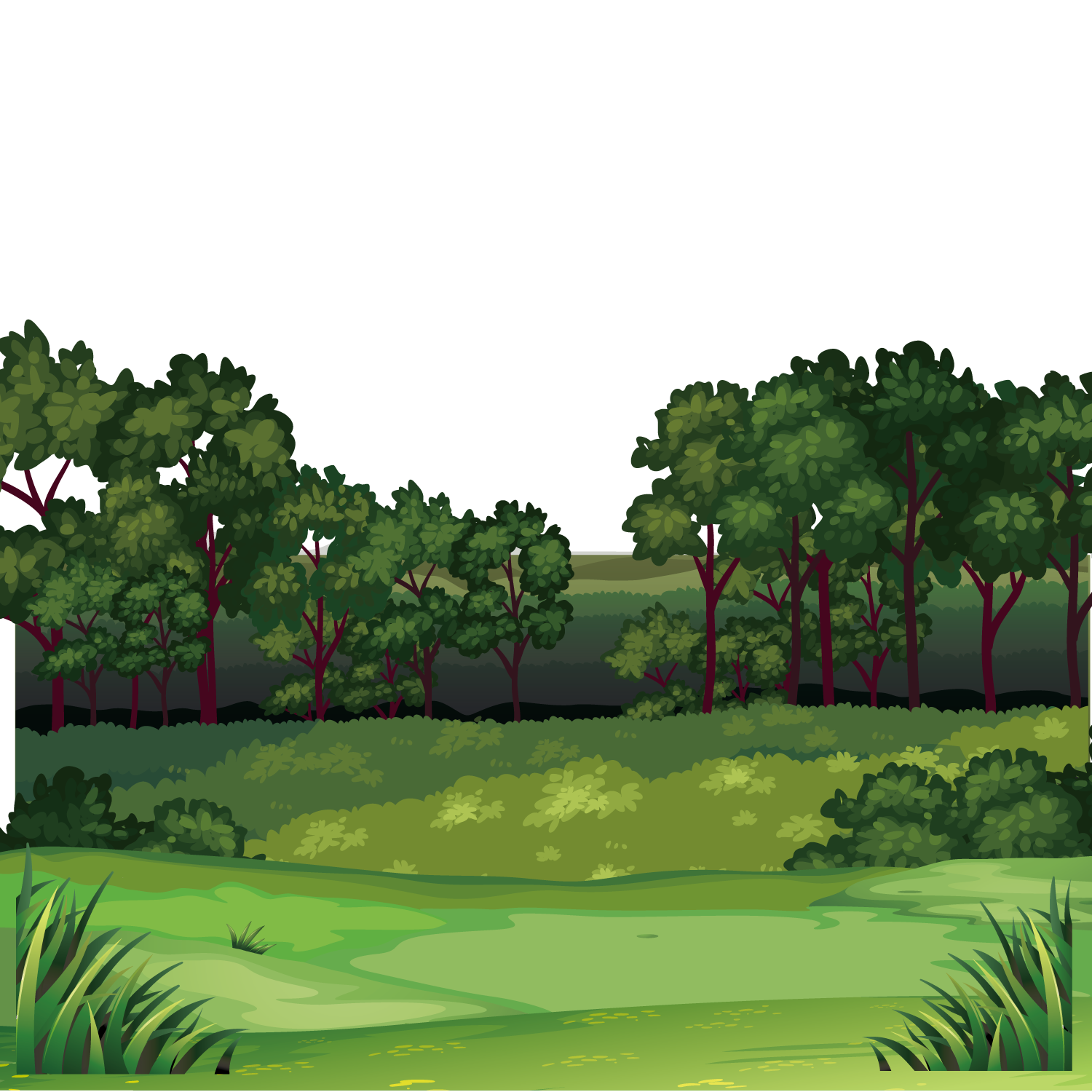 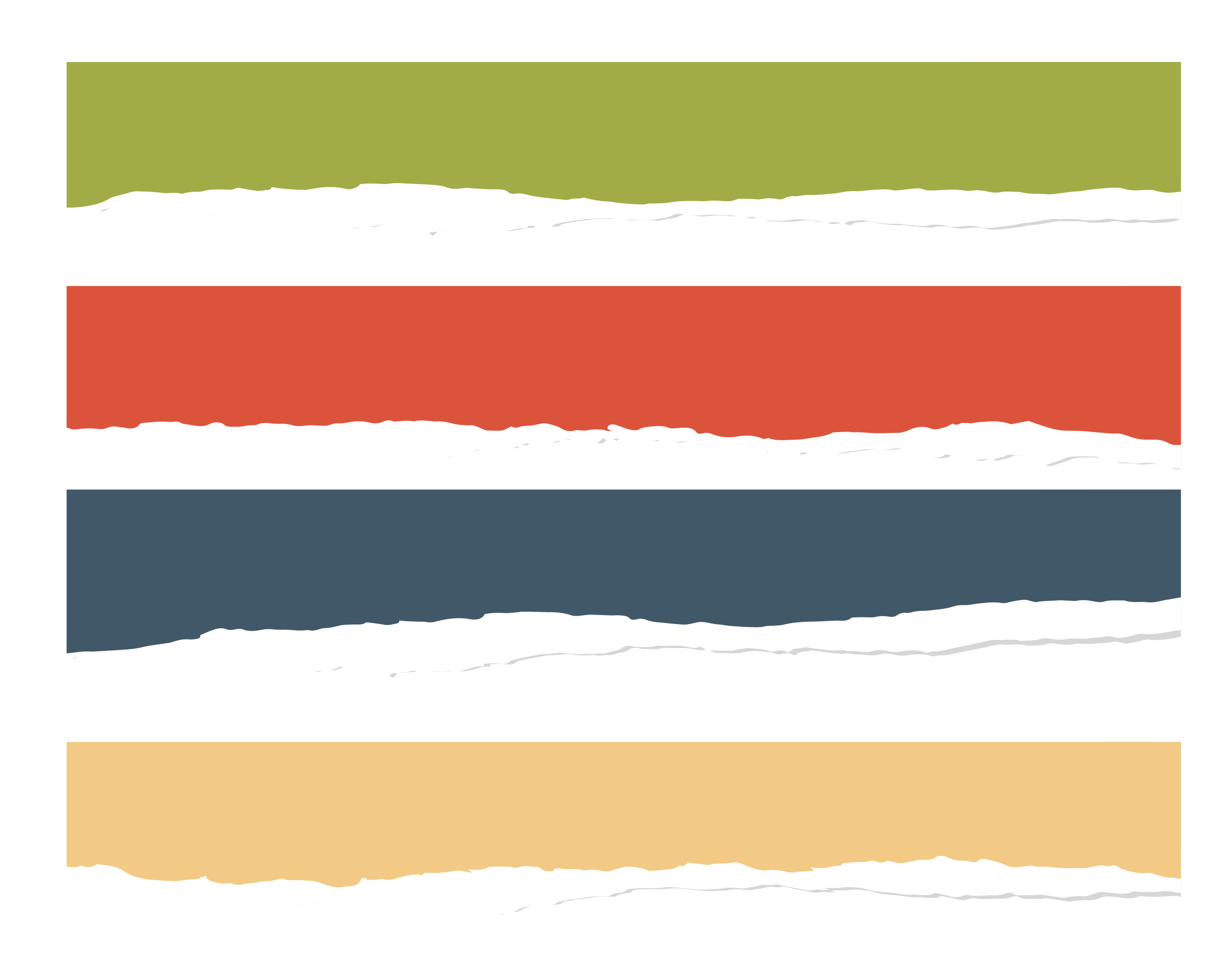 و قال مبتسمًا : «ما أروع البازلاء! لذيذة بلا ألم ولا عناء».
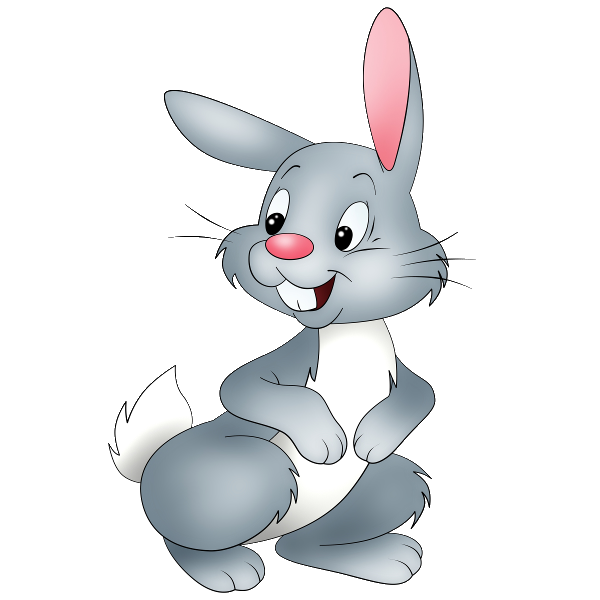 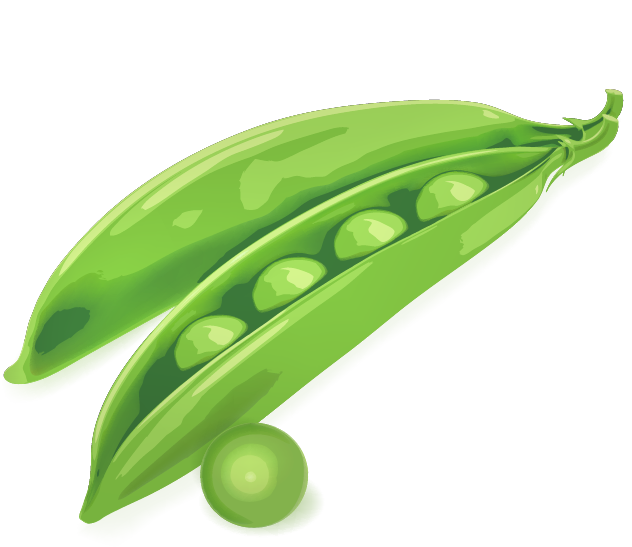